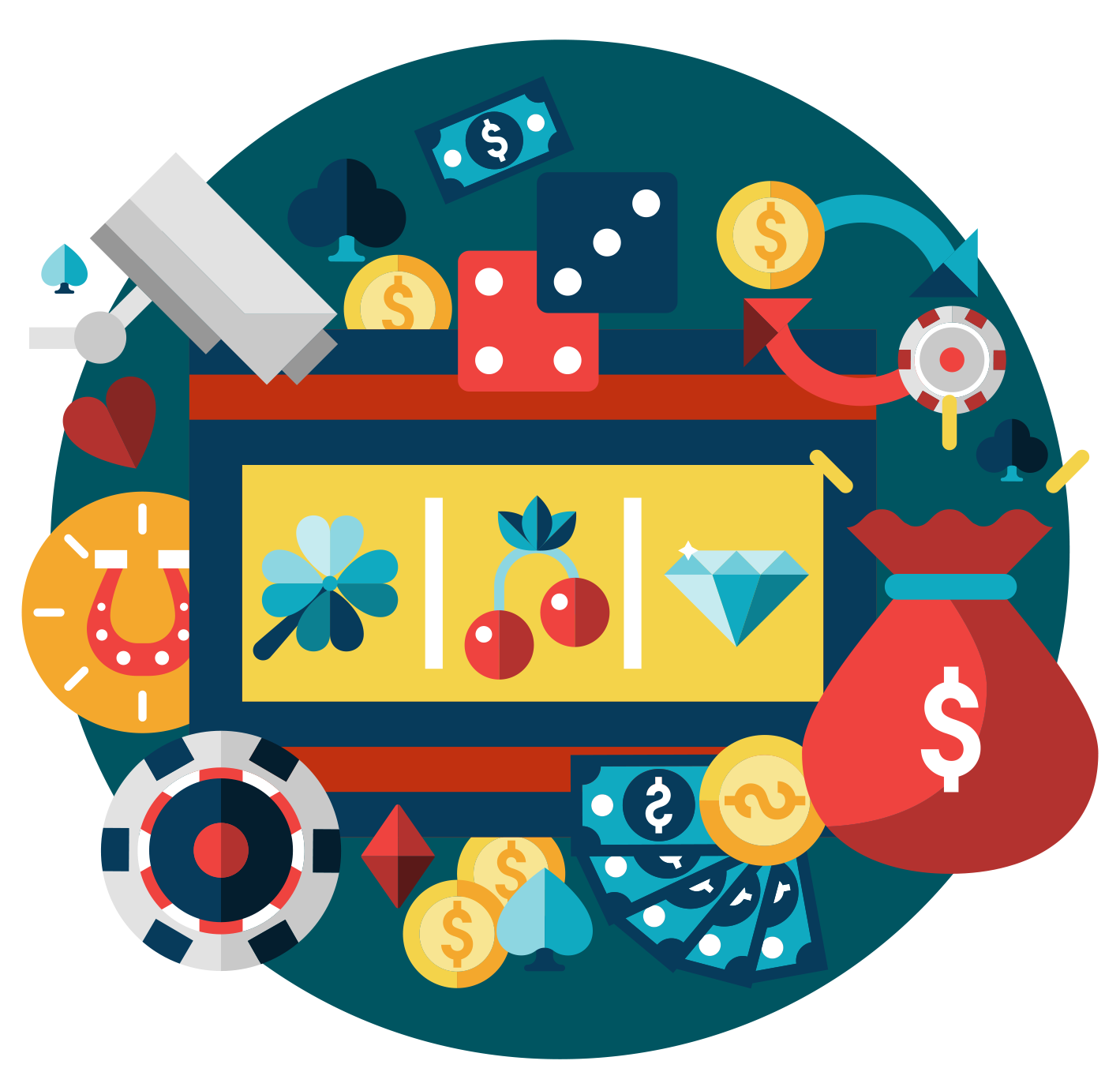 Gaming and Gambling: Bias and Ethics
KS5 / LESSON 1
V1.2/April21
KS5/ LESSON 1
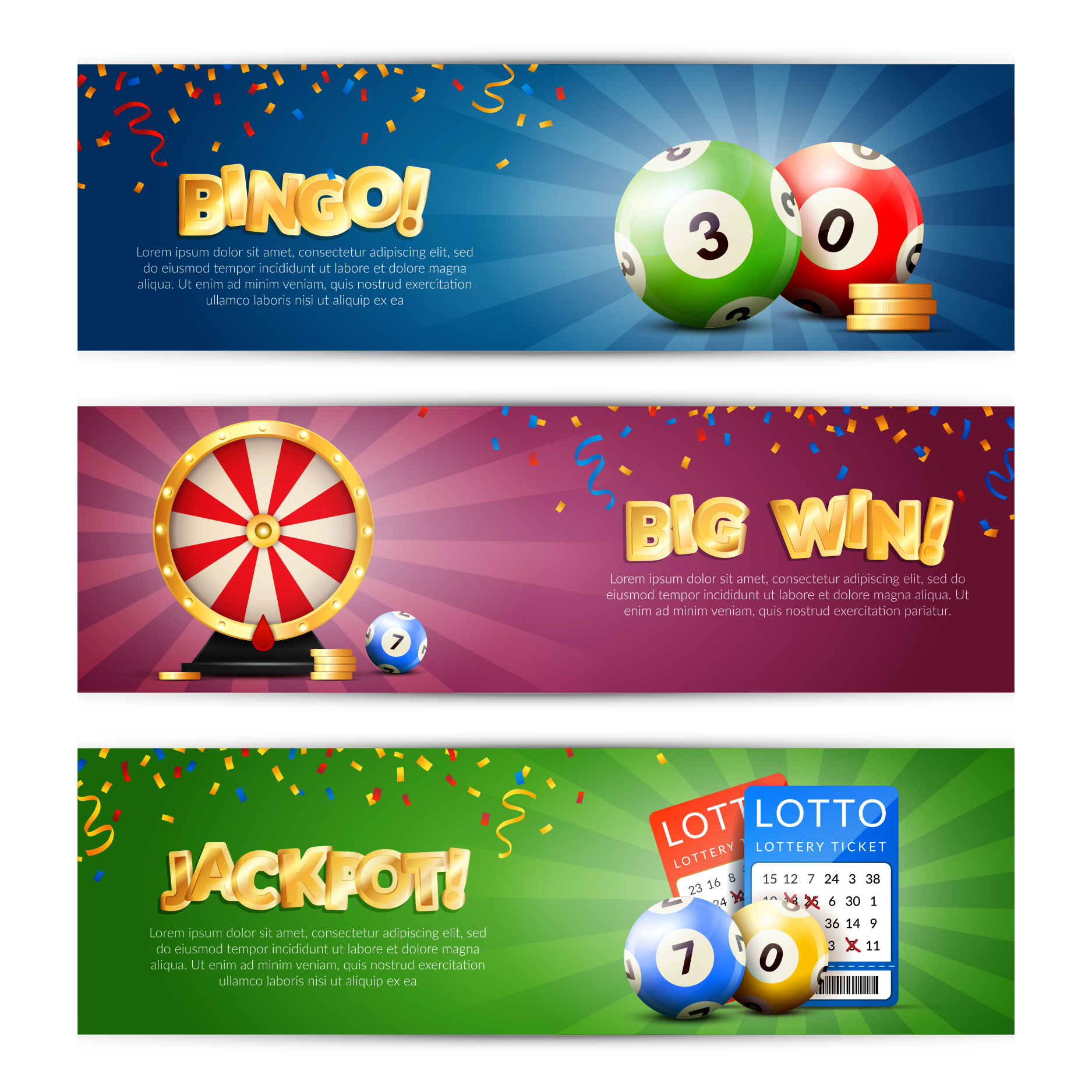 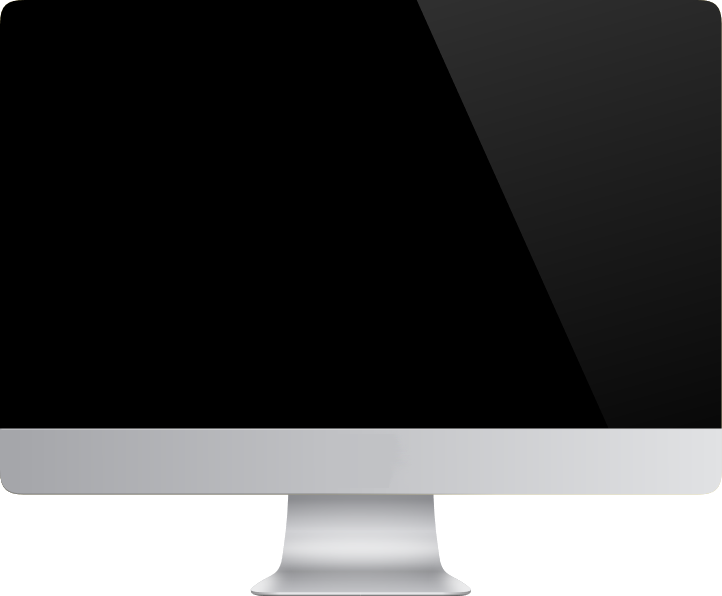 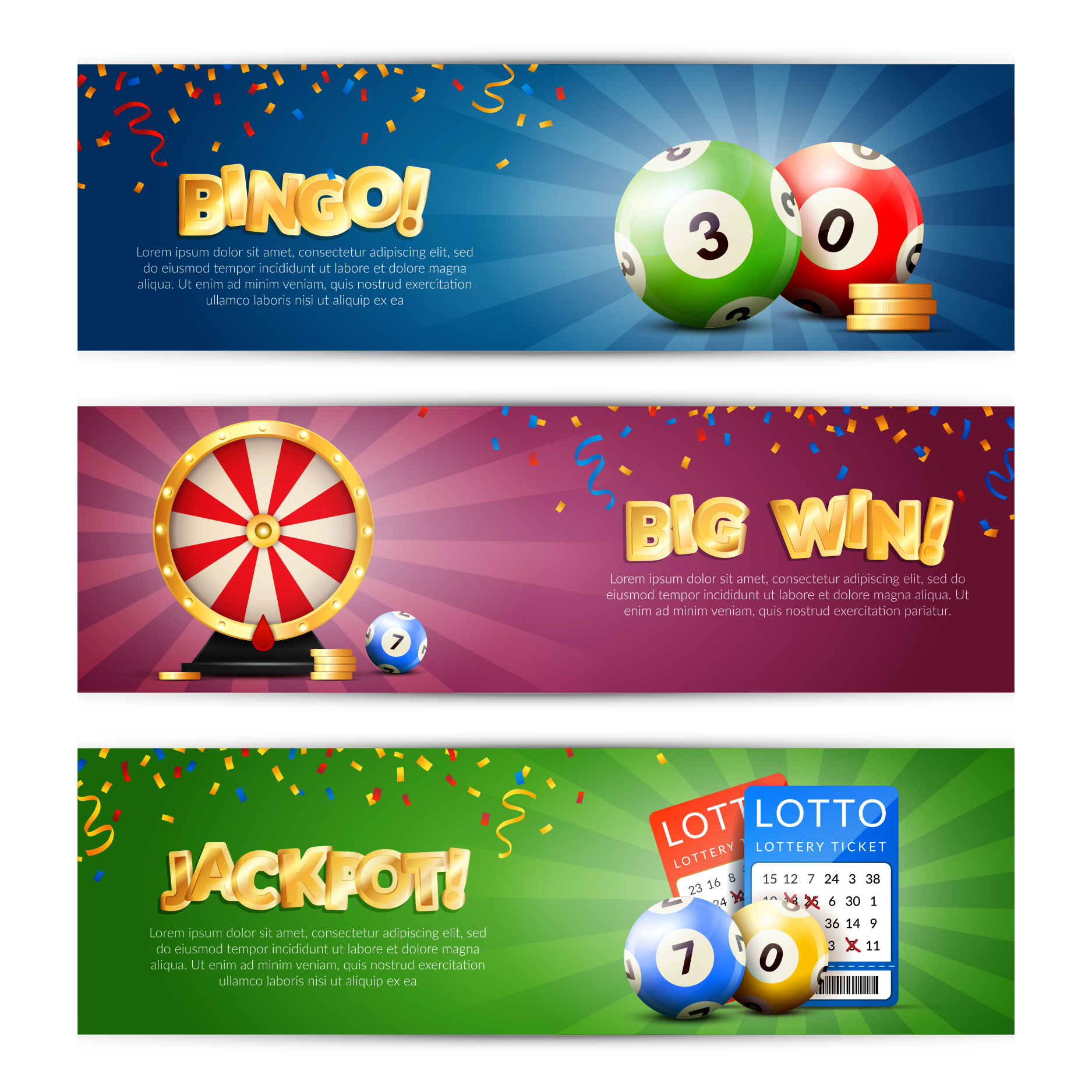 CHALLENGE
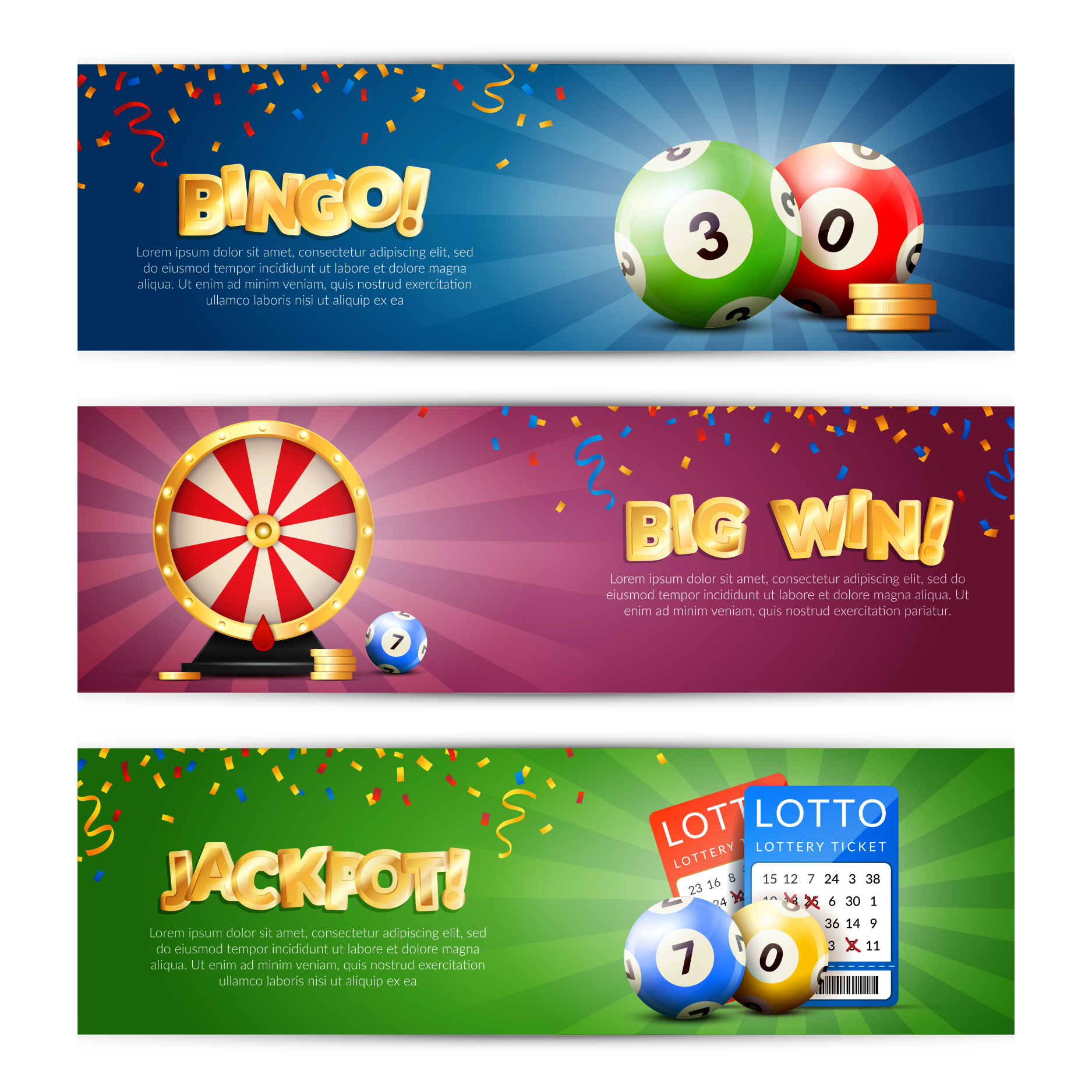 How does gambling advertising work? Investigate the different types of advertising and the processes involved. How have things changed over time? Share your findings using photographs and/or diagrams.
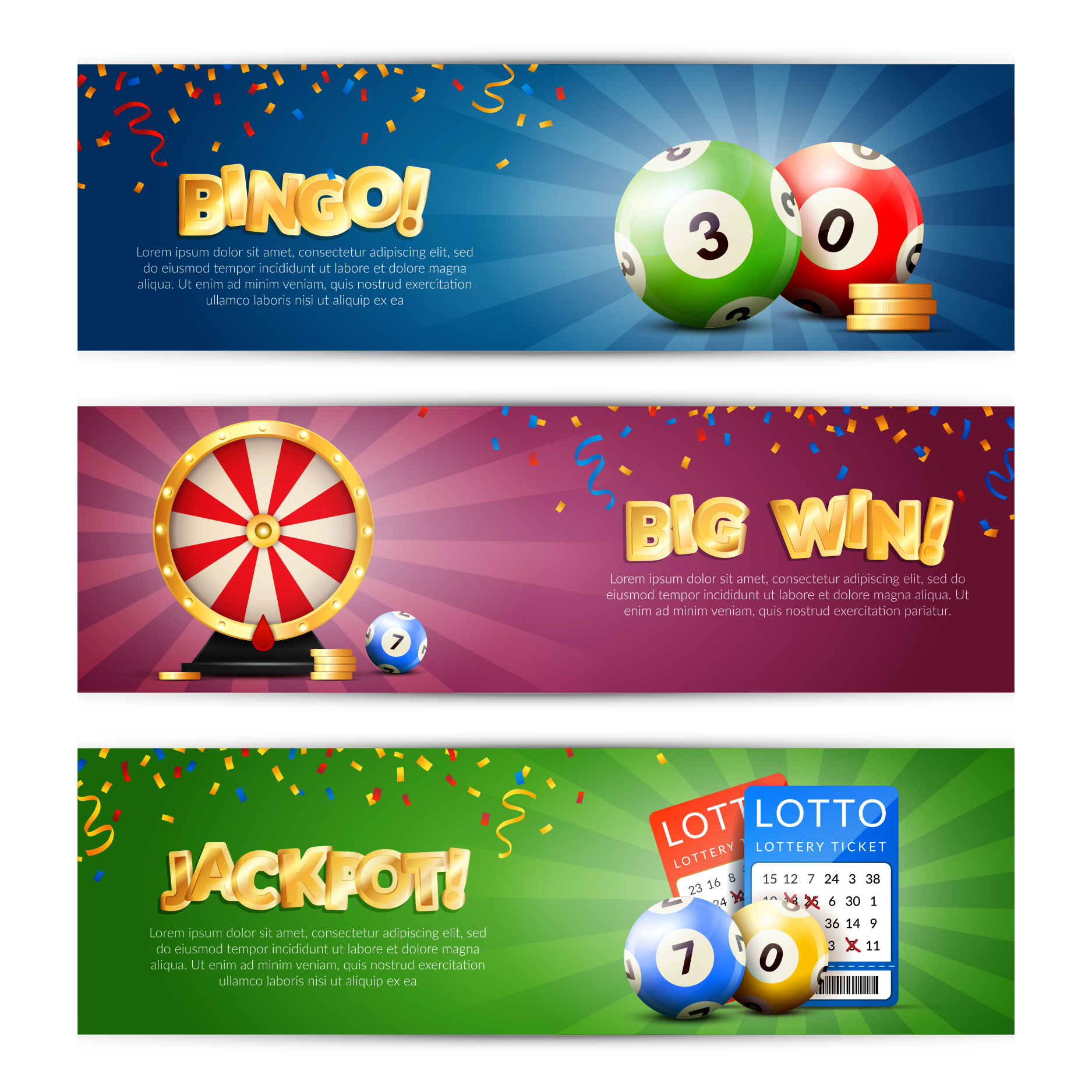 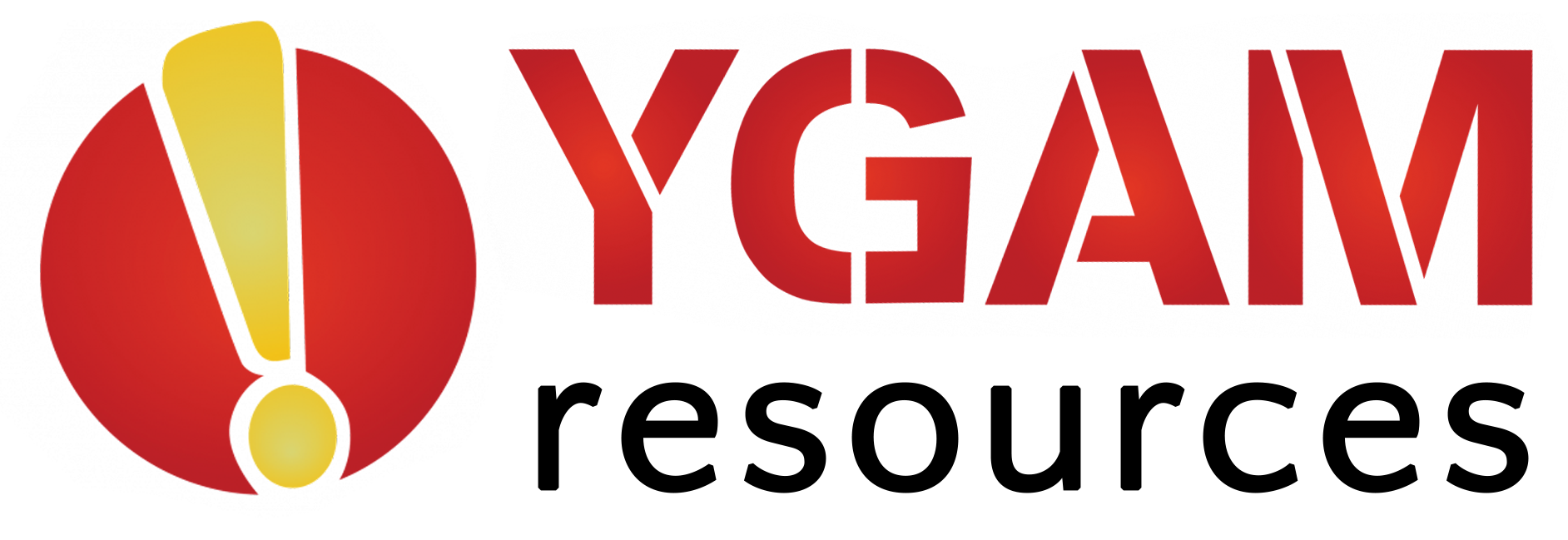 KS5/ LESSON 1
LEARNING OBJECTIVES
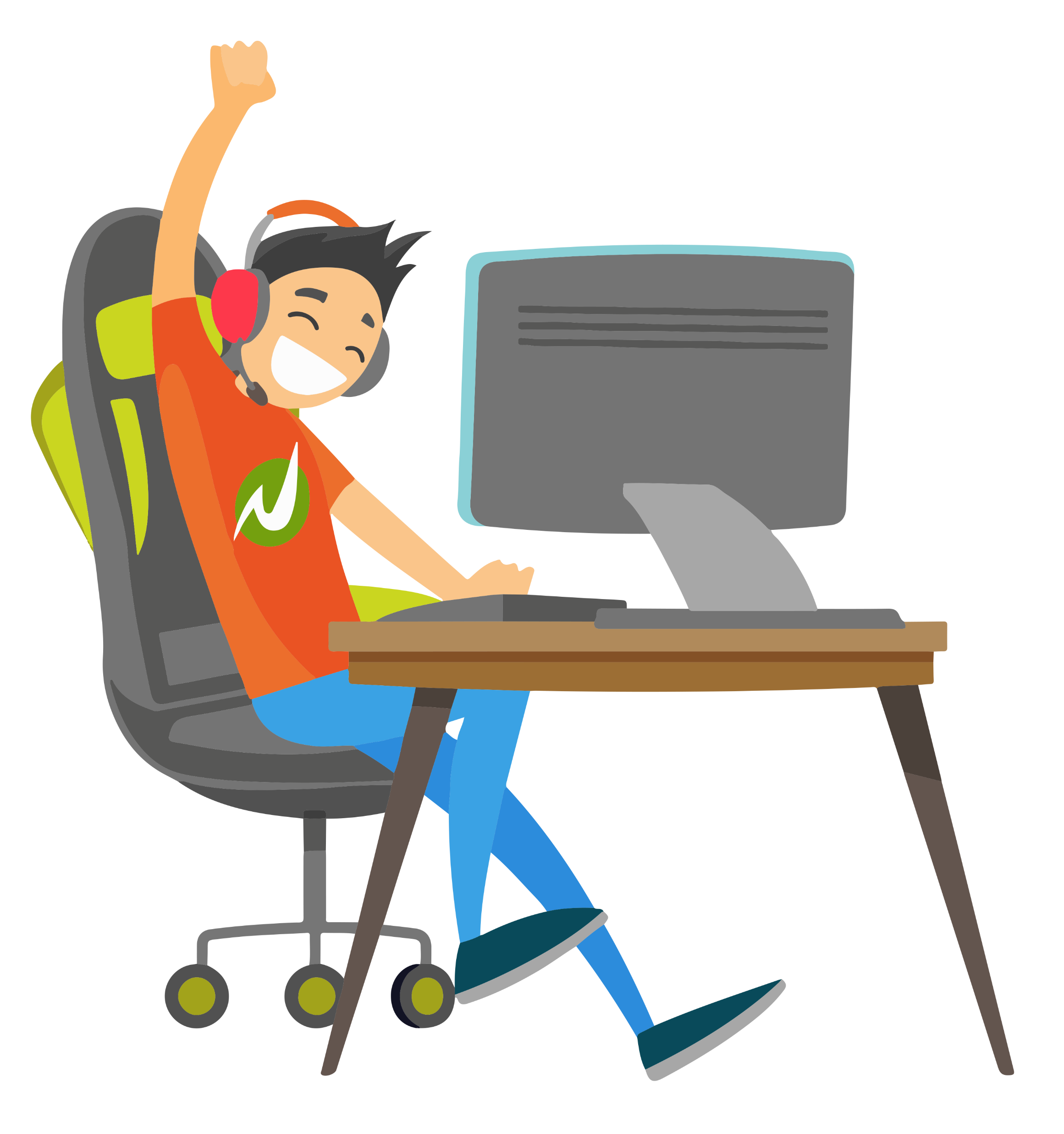 To understand what is meant by the terms ‘the house always wins ’ and ‘House Edge’
To explore how marketing and advertising shifts might influence the perception of success.
KS5/ LESSON 1
LEARNING OUTCOMES
KS5/ LESSON 1
ACTIVITY: POST IT
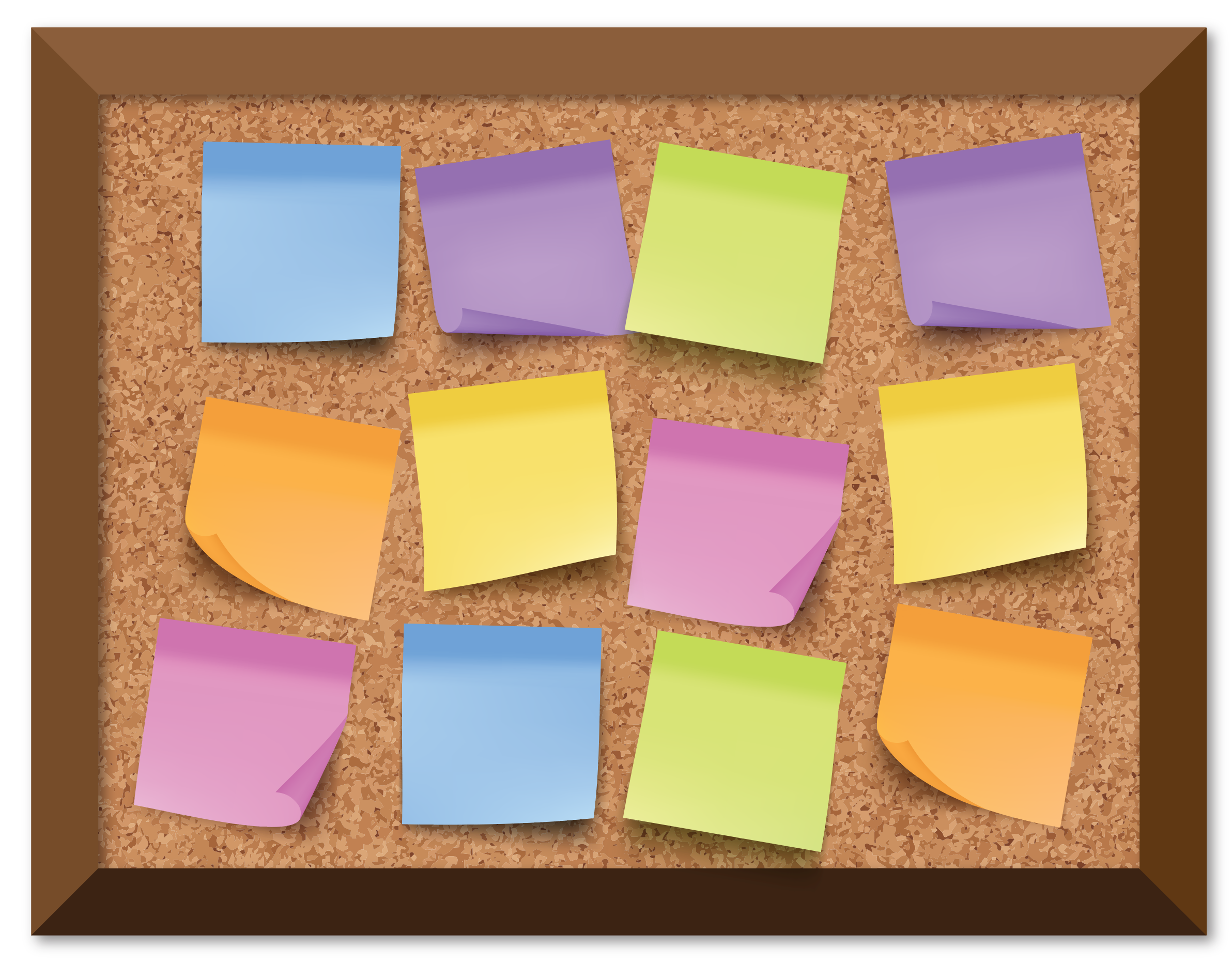 How are games/gambling activities advertised and marketed?

Write your thoughts on post-its and post them on the board.
KS5/ LESSON 1
ACTIVITY: LET’S TALK ABOUT MARKETING AND ADVERTISING
What impact does marketing and advertising through sport have? 
What impact do influencers and celebrity endorsements have?
What role does social media play?  What’s the impact?
Do these advertisements ever show failure/losses? (for both gaming and gambling?)
Is gambling advertised in games? How are young people safeguarded?
Think of the games you play/have played are they set up with a fair chance of winning?
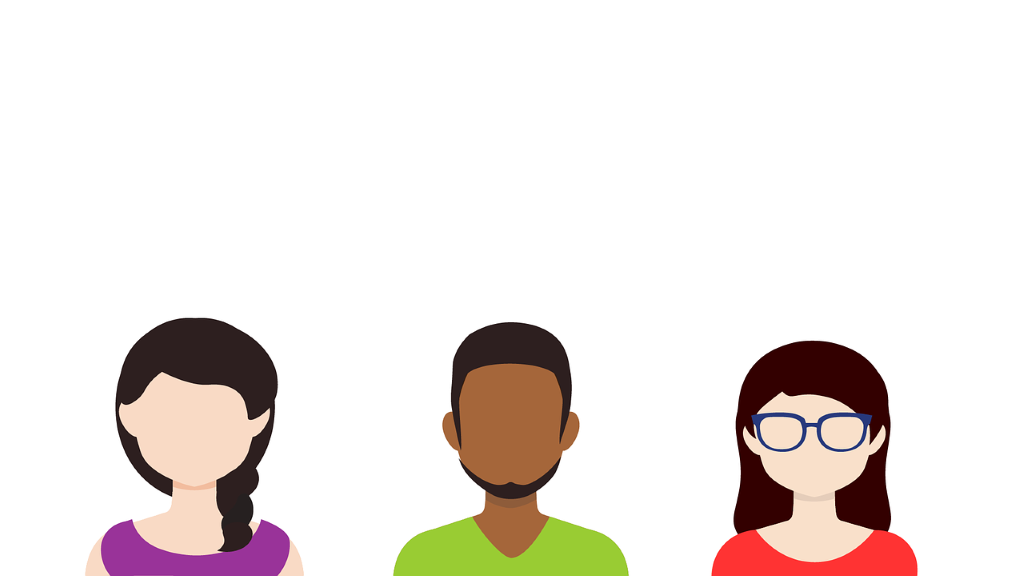 KS5/ LESSON 1
ACTIVITY: THE HOUSE ALWAYS WINS
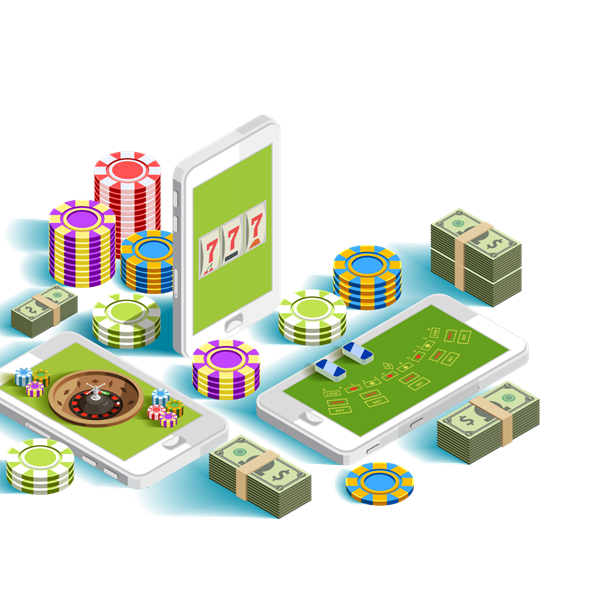 Define the term ‘House Edge.’ What do people mean when they say the house always wins’? Does this apply to all forms of gambling?
This is the mathematical advantage that the gambling product and therefore, the gambling firm/venue has over the player. This advantage results in an assured percentage return.
(Casino.org)
KS5/ LESSON 1
ACTIVITY: LET’S DEBATE
Are the ads directly targeting children?
Children have reported seeing gambling adverts in the mobile games they play. Is this ethical?
There should be better legislation
The companies should be doing more
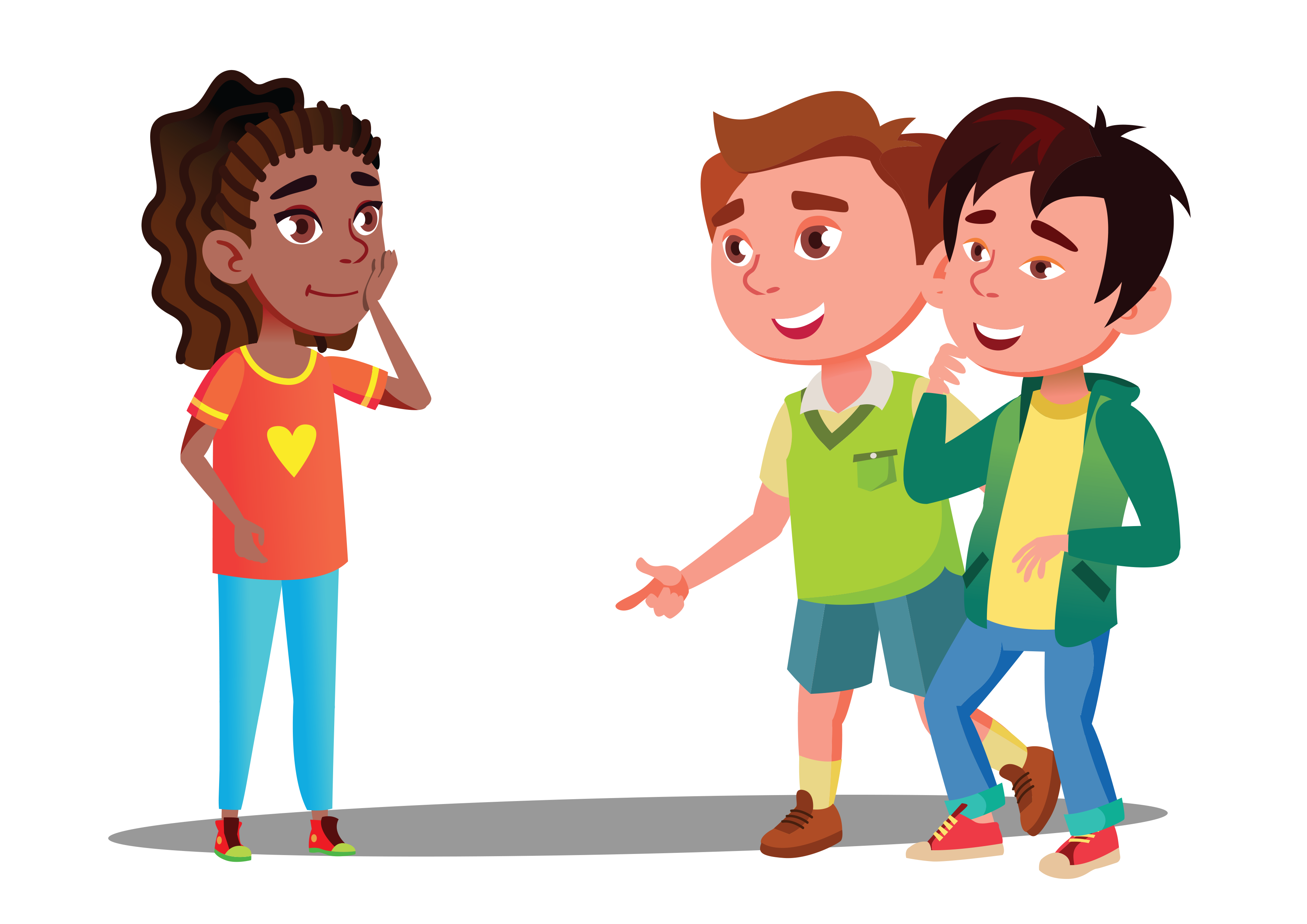 Should children be supervised?
Could there be more parental controls?
KS5/ LESSON 1
ACTIVITY: RAISING AWARENESS
In your groups, create a poster/leaflet/video to inform your peers of the impact of gaming and gambling advertising. 
   Consider:
What is the message of the advertising?
Who is the target audience?
Are young people protected?
How much is too much?
How can young people make informed choices?
What should the developers/industry owners be doing to safeguard people?
Group 1: Games
Group 2: Social media and influencers
Group 3: Sports
KS5/ LESSON 1
ACTIVITY: I PLEDGE…
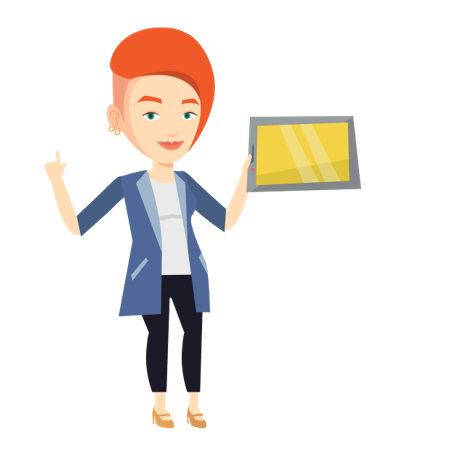 As a team, create a pledge to share your work with one key audience e.g. in assemblies, around school, in the community, on social media etc.
KS5 / LESSON 1
If you need help…
If you are worried about any of the content today you can talk to a teacher or member of staff. For additional support relating to your own or someone else’s relationship with gambling/gaming you can contact Childline or GamCare.
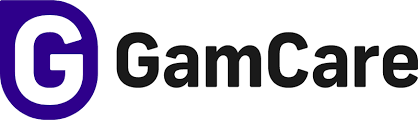 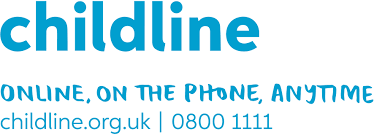 YoungPeopleService@gamcare.org.uk
T: 02030926964
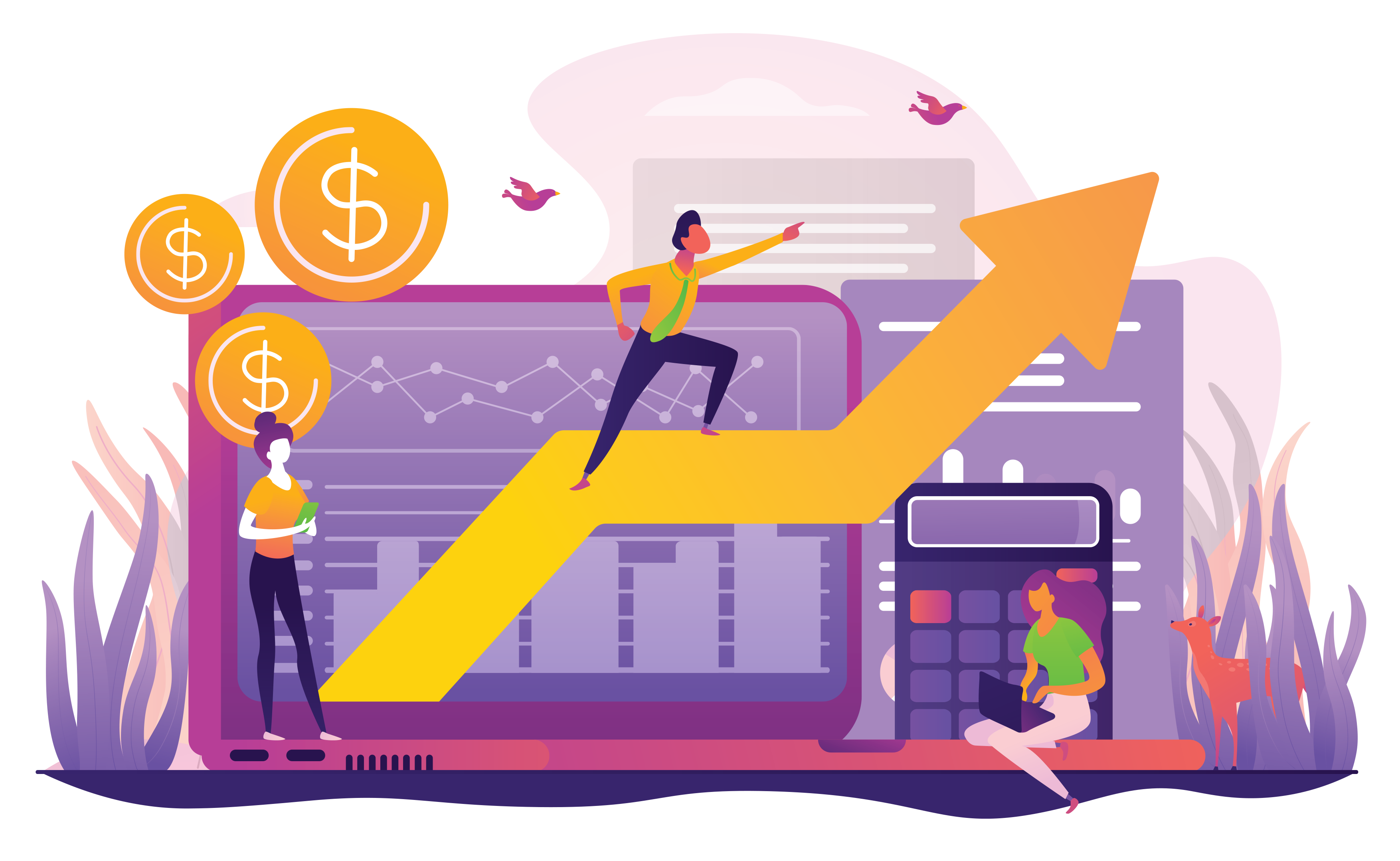 Gaming and Gambling: Safeguarding
KS5 / LESSON 2
KS5/ LESSON 2
LEARNING OBJECTIVES
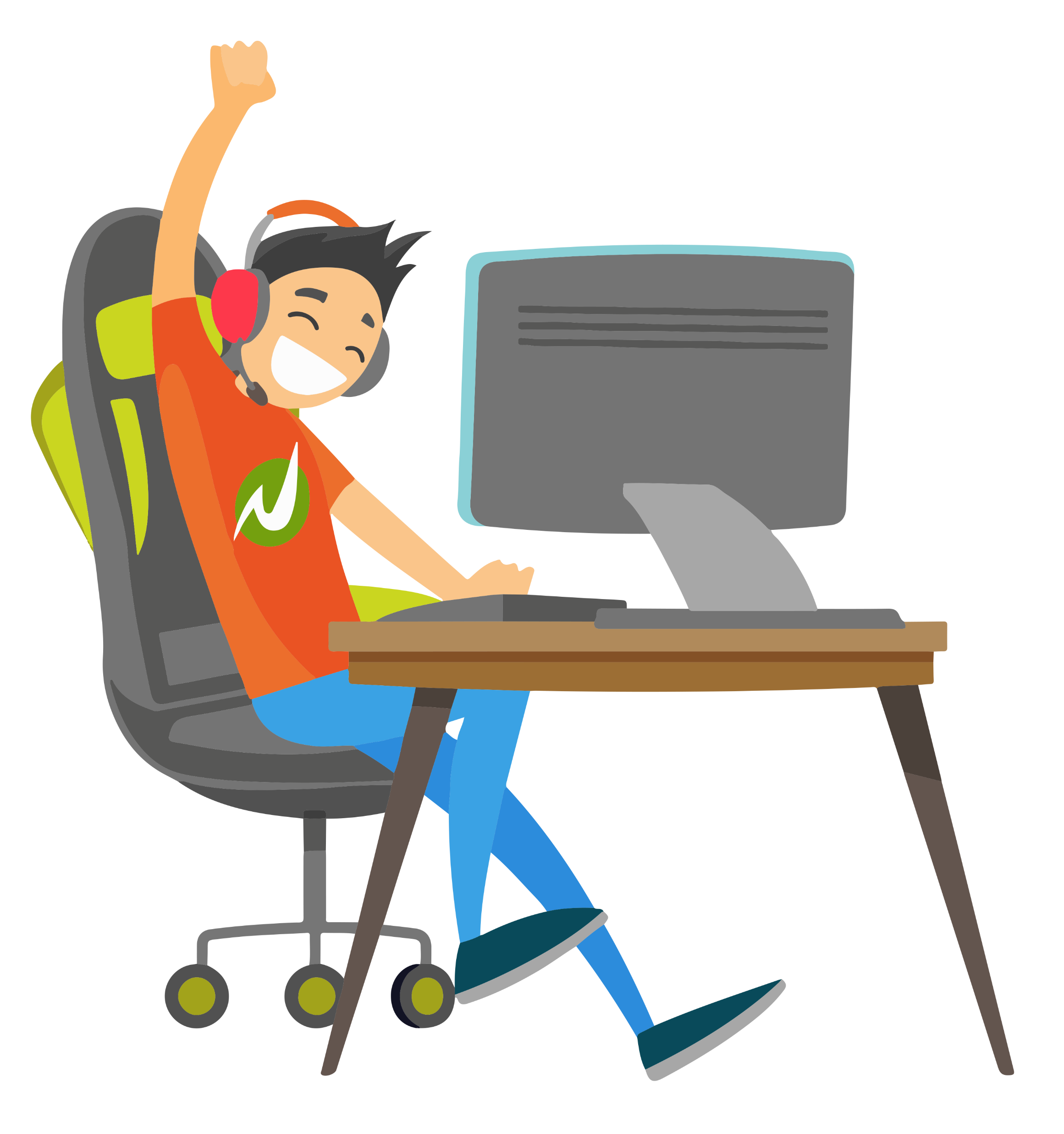 To understand the current regulations and proposed recommendations
To explore safeguarding in relation to gambling and gaming
KS5/ LESSON 2
LEARNING OUTCOMES
KS5/ LESSON 2
ACTIVITY: CARD SORT
Card sort
A) Sort the statements into two groups:
B) Discuss:
Are any of the answers surprising? 
Is enough being done? 
Who is responsible for putting regulations in place and monitoring them?
Who is responsible for safeguarding consumers, children and young people?
Current regulations
Proposed regulations
KS5/ LESSON 2
ACTIVITY: LET’S INVESTIGATE
Each group has an industry card. Create a presentation of the following:
What is your industry currently doing to support safer gaming/gambling?
What issues are still present within the industry?
What do you plan to do to improve upon current regulations?
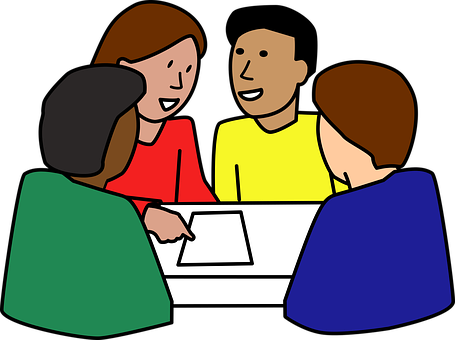 KS5/ LESSON 2
ACTIVITY: WE PROUDLY PRESENT
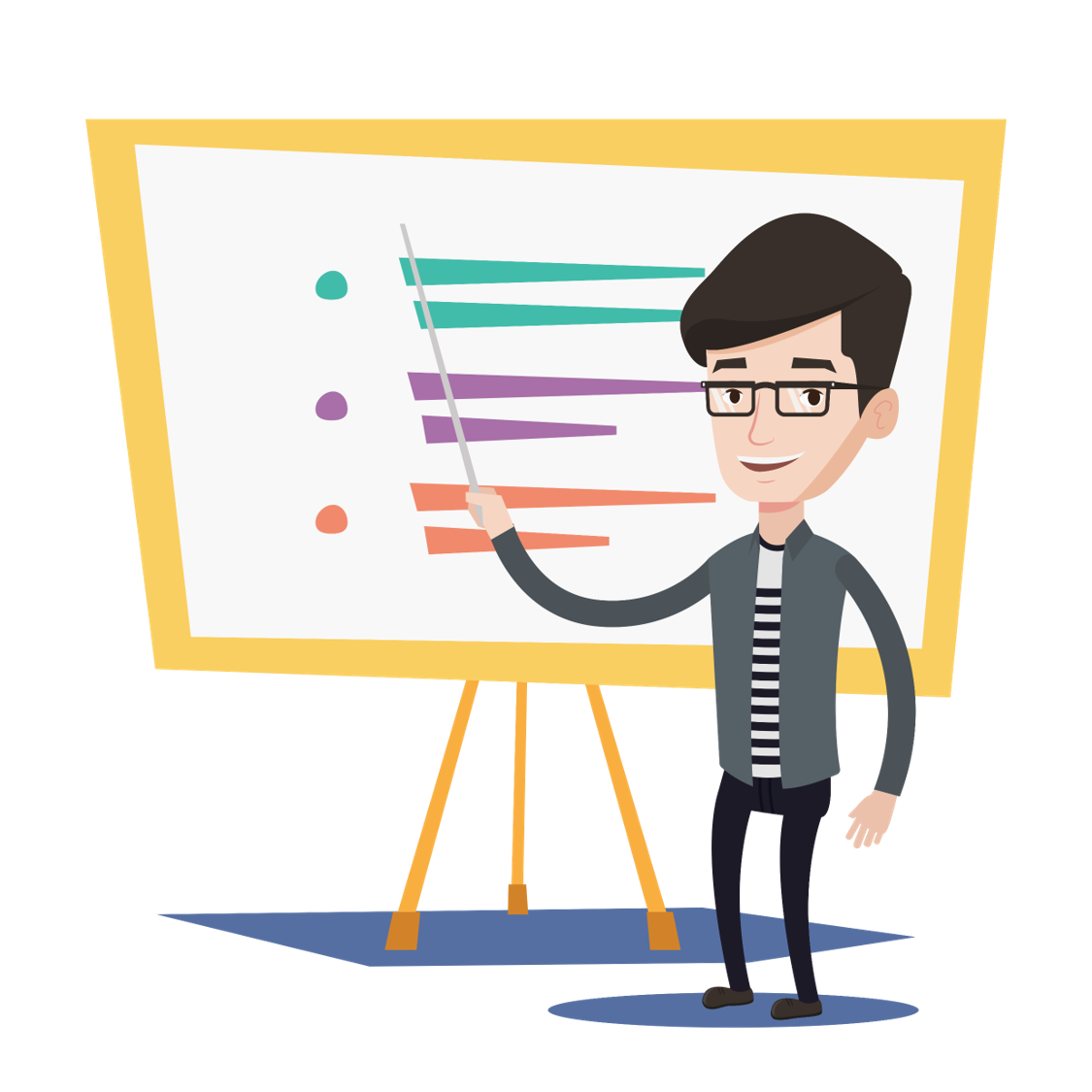 KS5 / LESSON 2
If you need help…
If you are worried about any of the content today you can talk to a teacher or member of staff. For additional support relating to your own or someone else’s relationship with gambling/gaming you can contact Childline or GamCare.
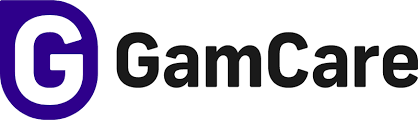 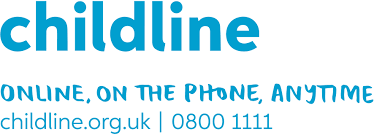 YoungPeopleService@gamcare.org.uk
T: 02030926964
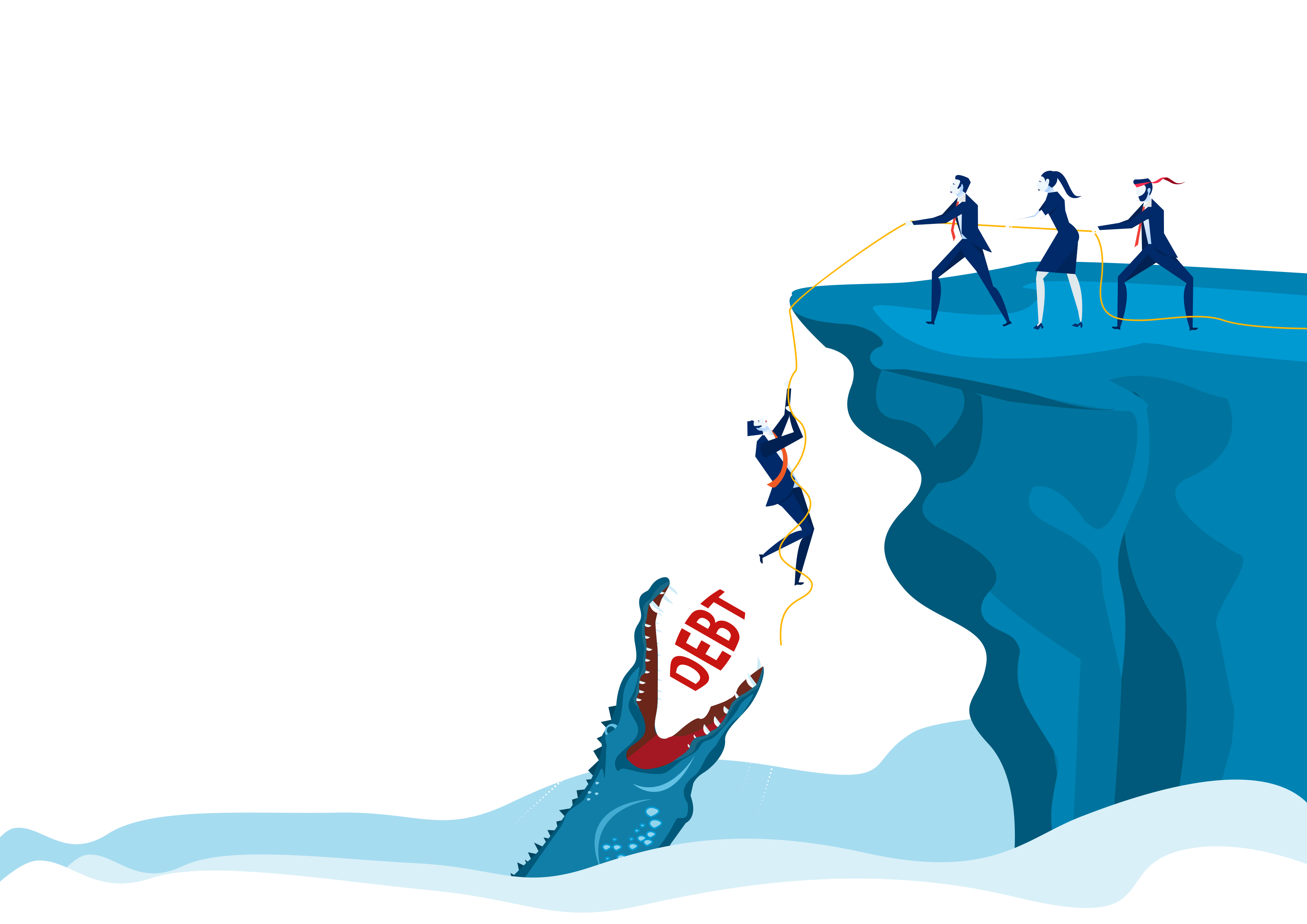 Finances, Debt andSupport
KS5 / LESSON 3
KS5/ LESSON 3
LEARNING OBJECTIVES
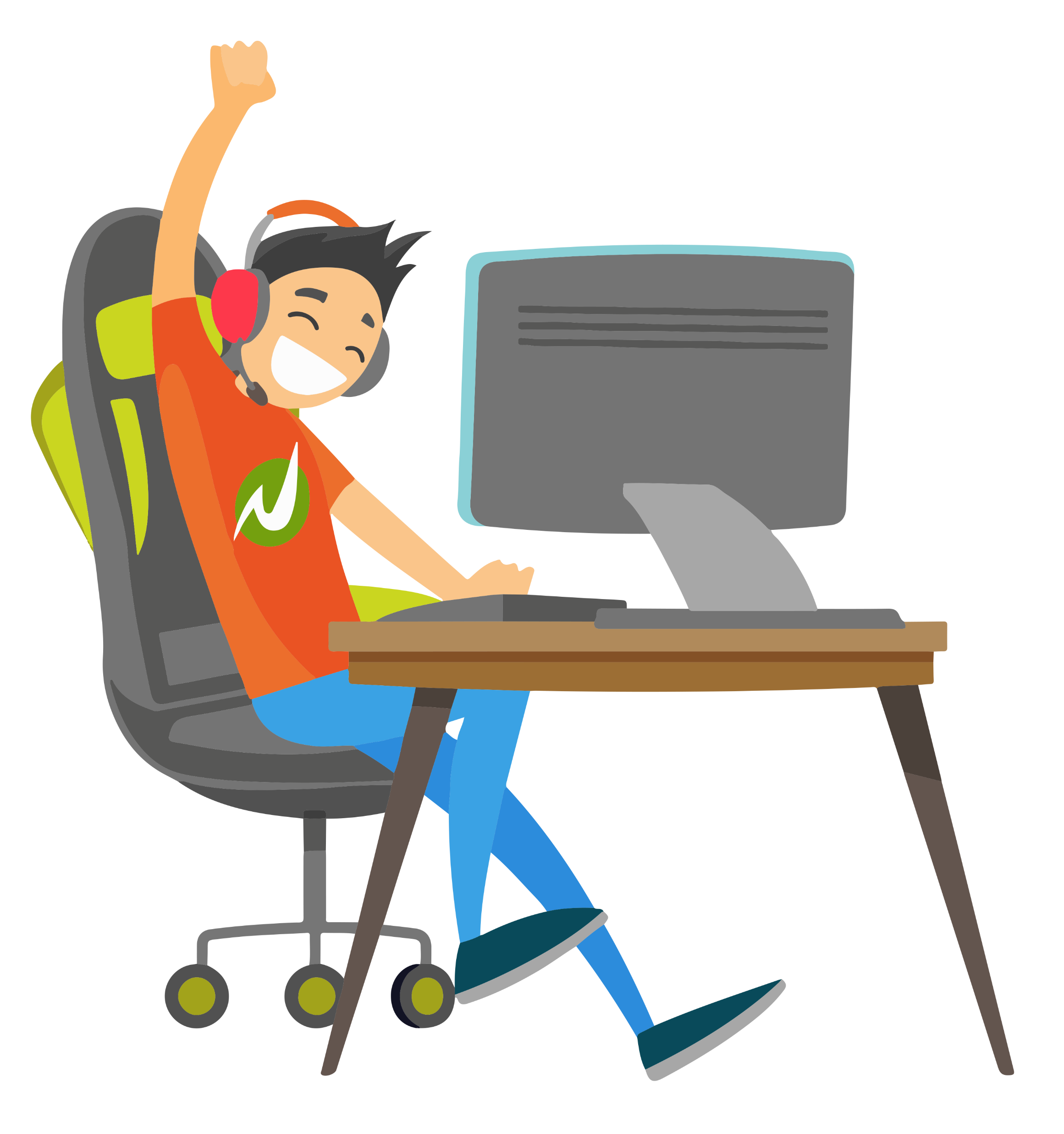 To understand the potential impact of debt and how to manage personal finances
To explore the term safeguarding and understand the need to safeguard at risk people/ groups
KS5/ LESSON 3
LEARNING OUTCOMES
KS5/ LESSON 3
ACTIVITY: MIND MAP
Create a mind map of the risks/impacts of debt. Consider the impacts on the individual and the wider community, both in the present and the future.
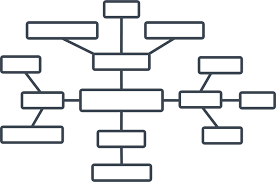 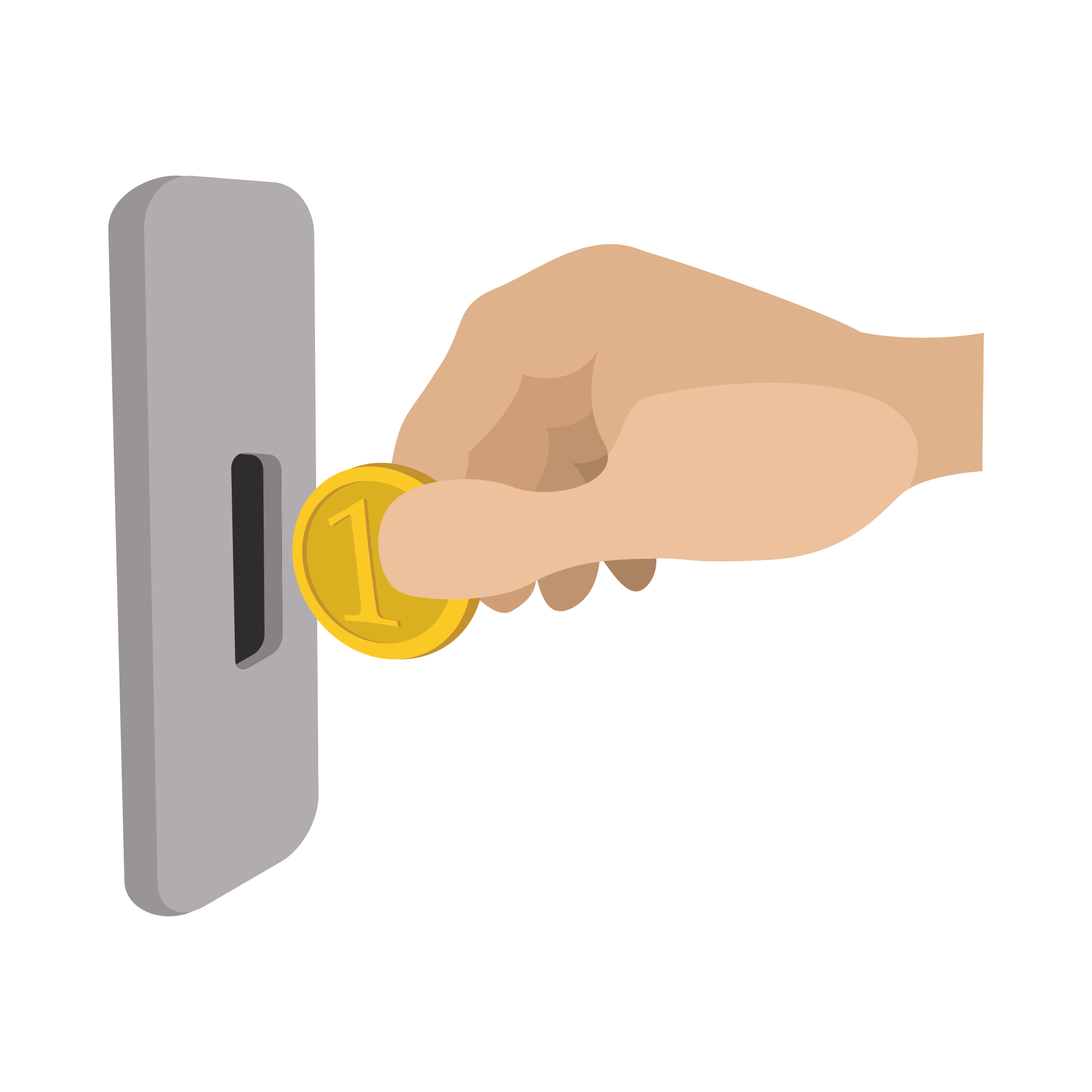 How might young people spend their money? Do they ever mismanage their money? What would this look like, what might they do ?
How might young people find themselves in debt?
KS5/ LESSON 3
ACTIVITY: GROUP CHAT
Discuss the following:
What can individuals do to manage their finances?
Who else is responsible for supporting financial management e.g. banks, financial advisors, education, apps, suppliers etc.? What about in relation to gambling? What duty of care do the providers have to the individual?
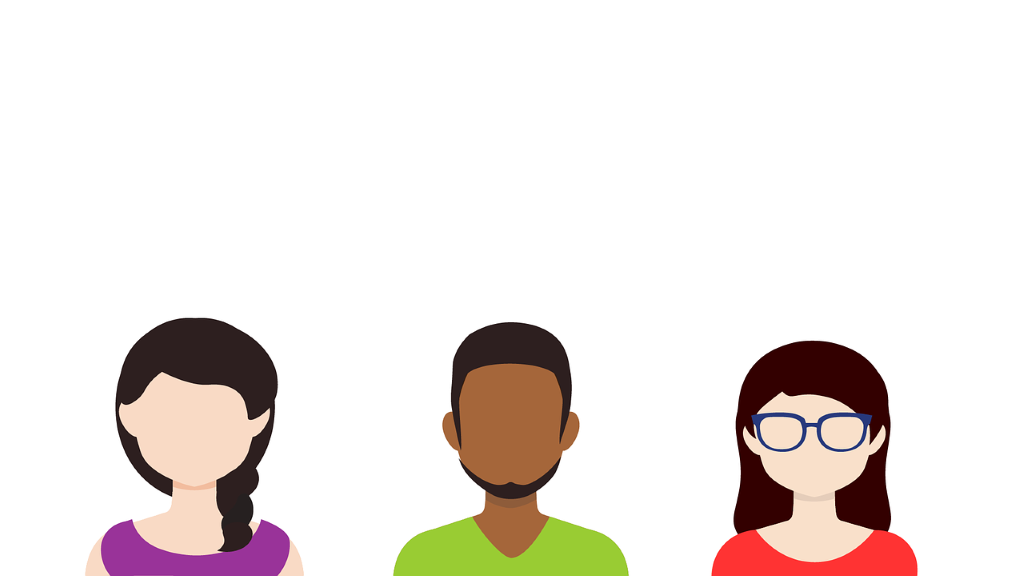 KS5/ LESSON 3
ACTIVITY: FINANCIAL PLANNING
In groups, read your scenario card and create a financial plan that includes both individual and industry-based interventions.

Consider key industry interventions.
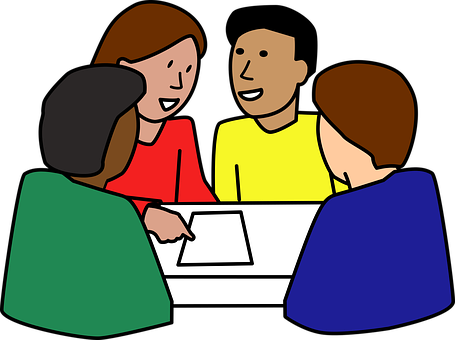 KS5/ LESSON 3
ACTIVITY: WE PROUDLY PRESENT
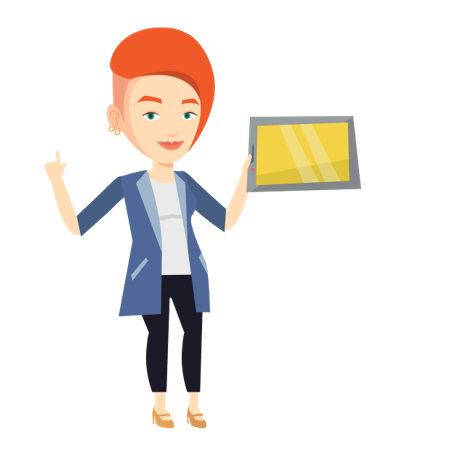 Present your financial plan to the wider group.
KS5 / LESSON 3
If you need help…
If you are worried about any of the content today you can talk to a teacher or member of staff. For additional support relating to your own or someone else’s relationship with gambling/gaming you can contact Childline or GamCare.
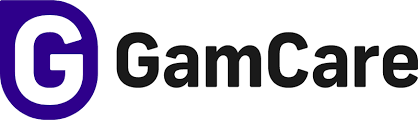 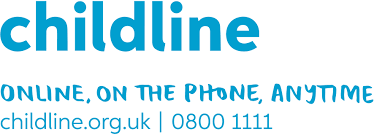 YoungPeopleService@gamcare.org.uk
T: 02030926964
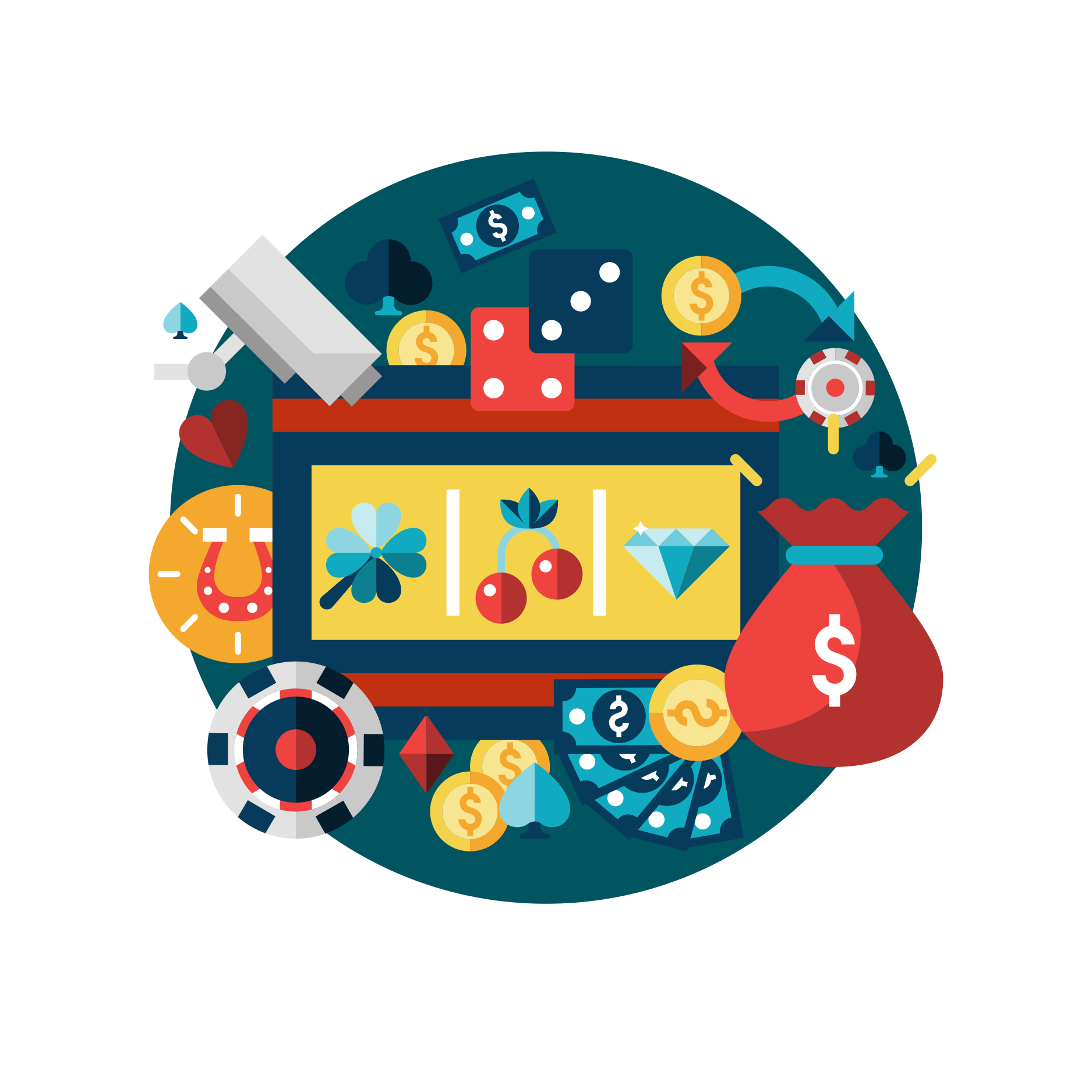 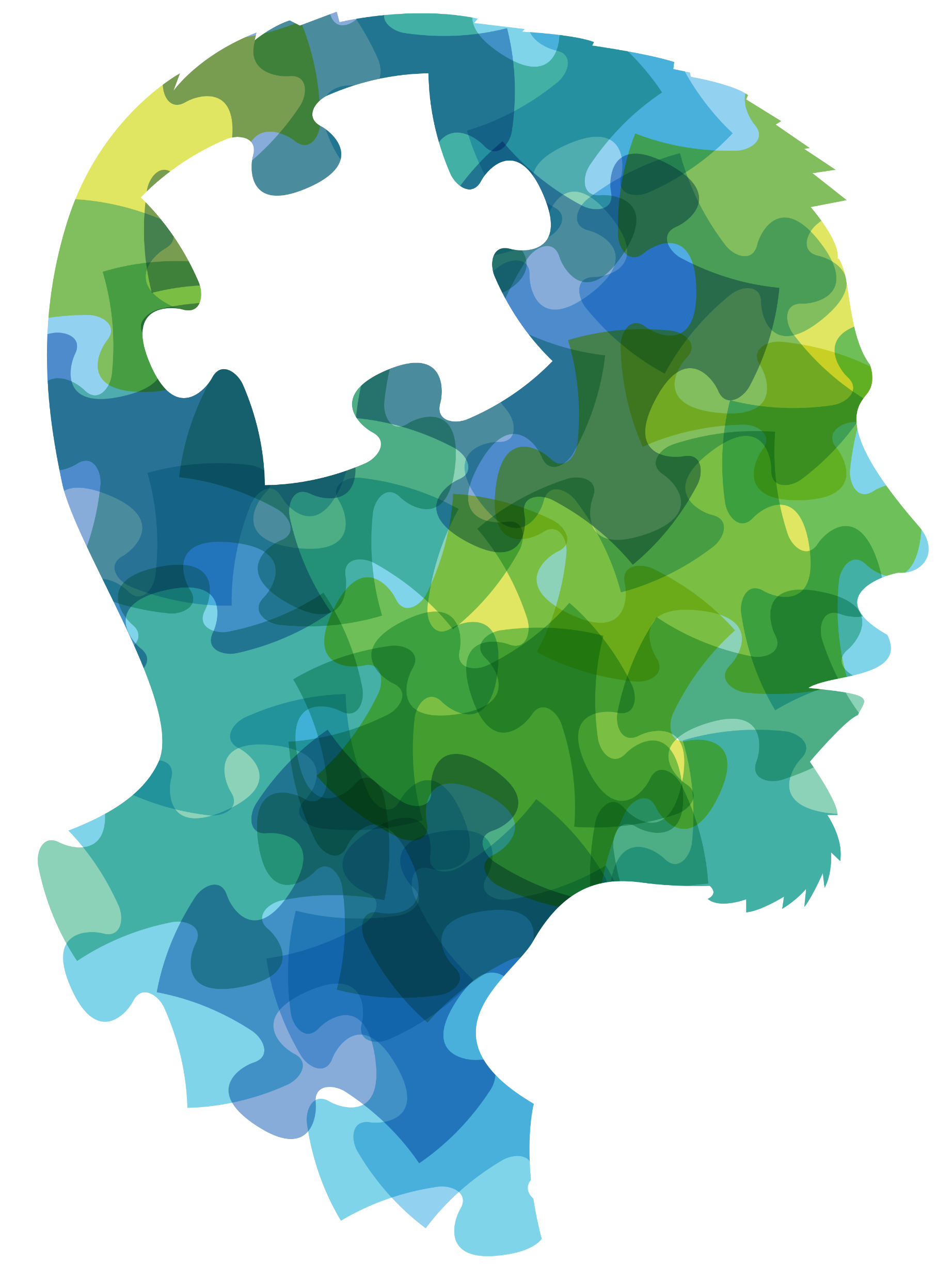 Gaming, Gambling and Mental Health
KS5 / LESSON 4
KS5/ LESSON 4
LEARNING OBJECTIVES
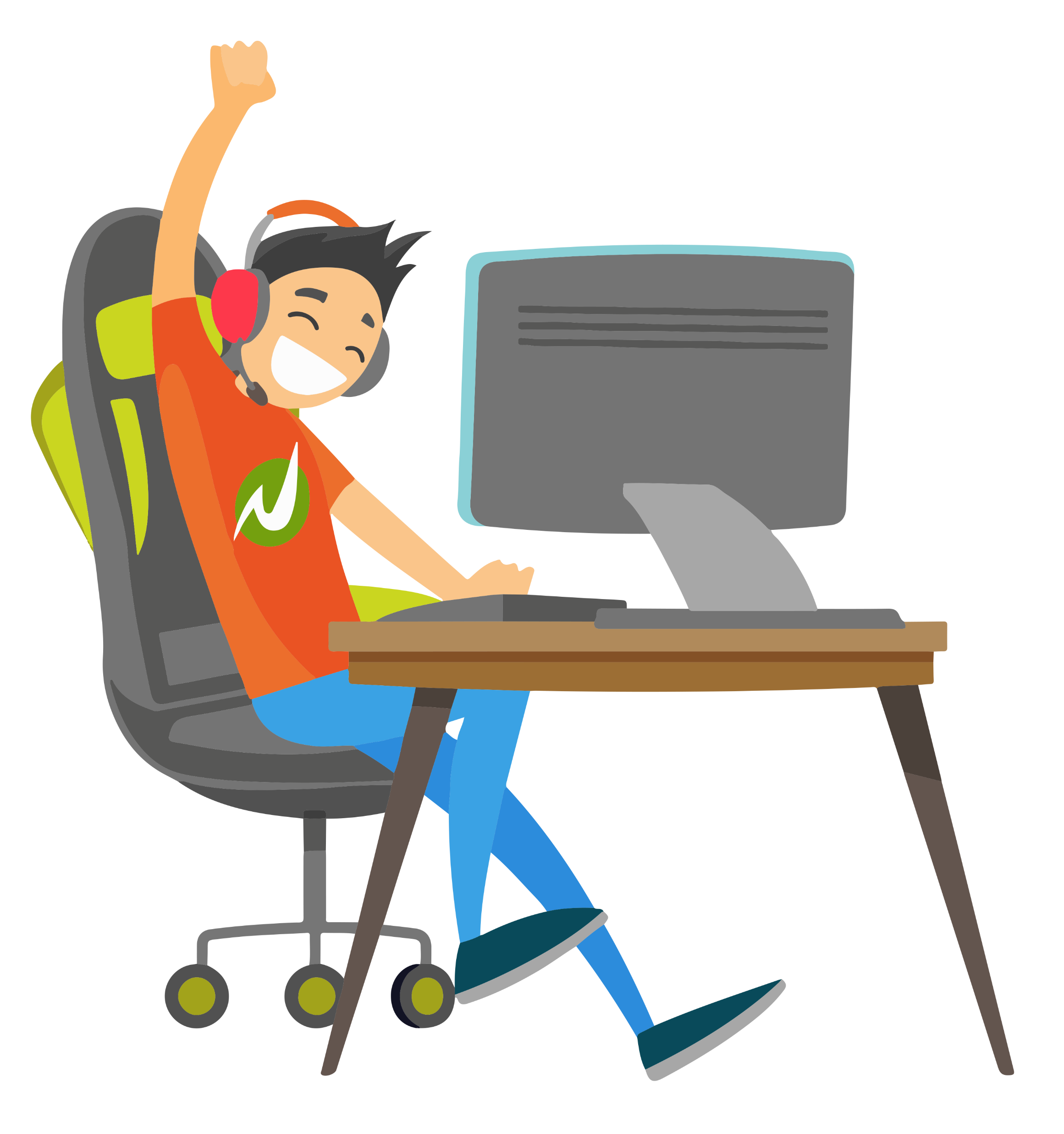 To understand how to identify gaming and gambling related harm
To explore strategies for maintaining physical and mental well being
KS5/ LESSON 4
LEARNING OUTCOMES
KS5/ LESSON 4
ACTIVITY: STAND UP IF…
When your teacher reads out the activities, stand up if you have ever taken part in the activity. If you haven’t, stay seated.
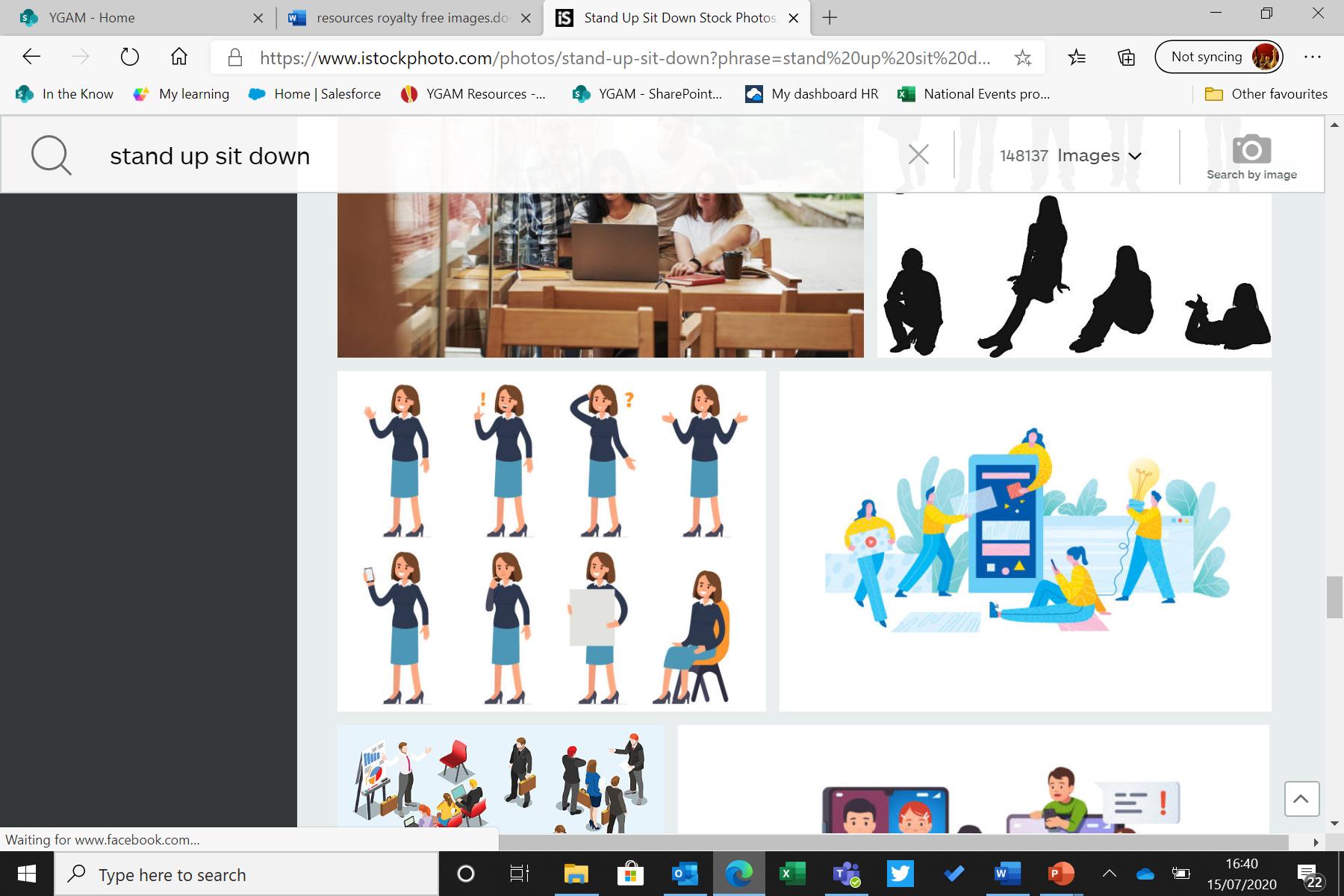 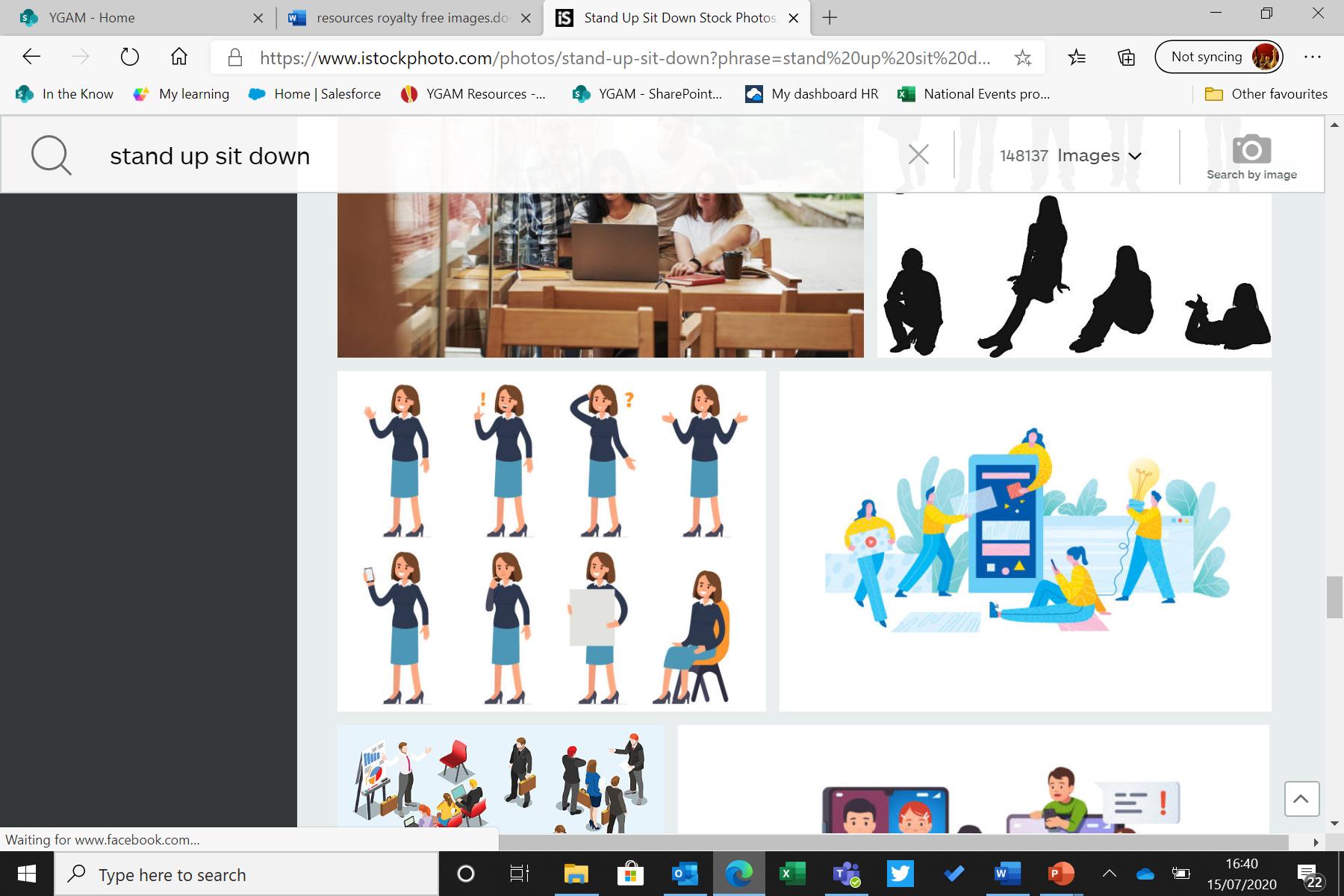 KS5/ LESSON 4
ACTIVITY: HEALTH VS. HARM
Create a mind-map of the signs and symptoms of gaming and gambling related harm
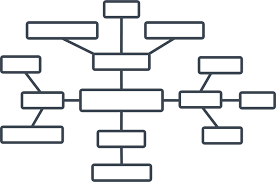 addiction
debt
anger
KS5/ LESSON 4
ACTIVITY: IN THEIR SHOES
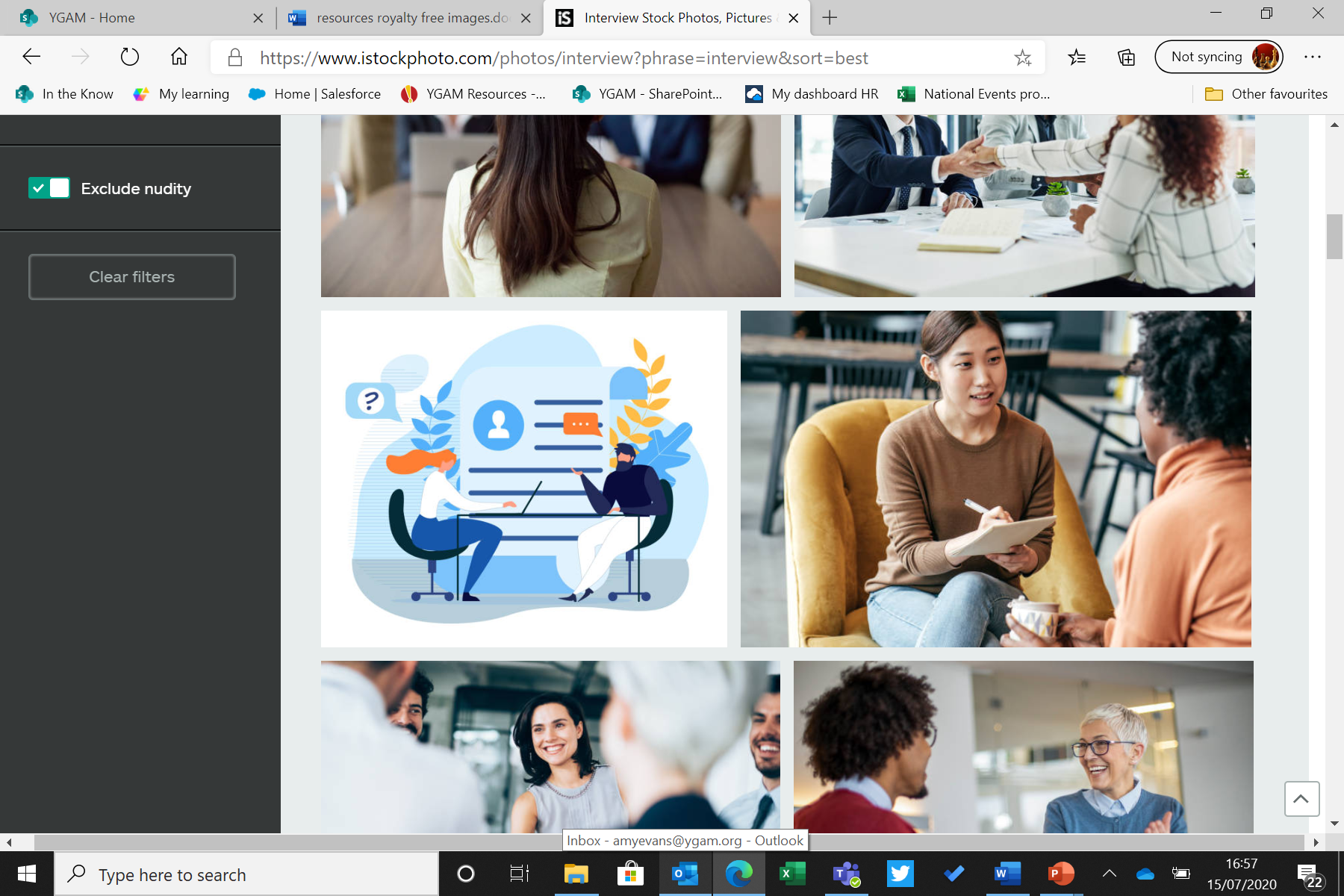 KS5/ LESSON 4
ACTIVITY: POST IT
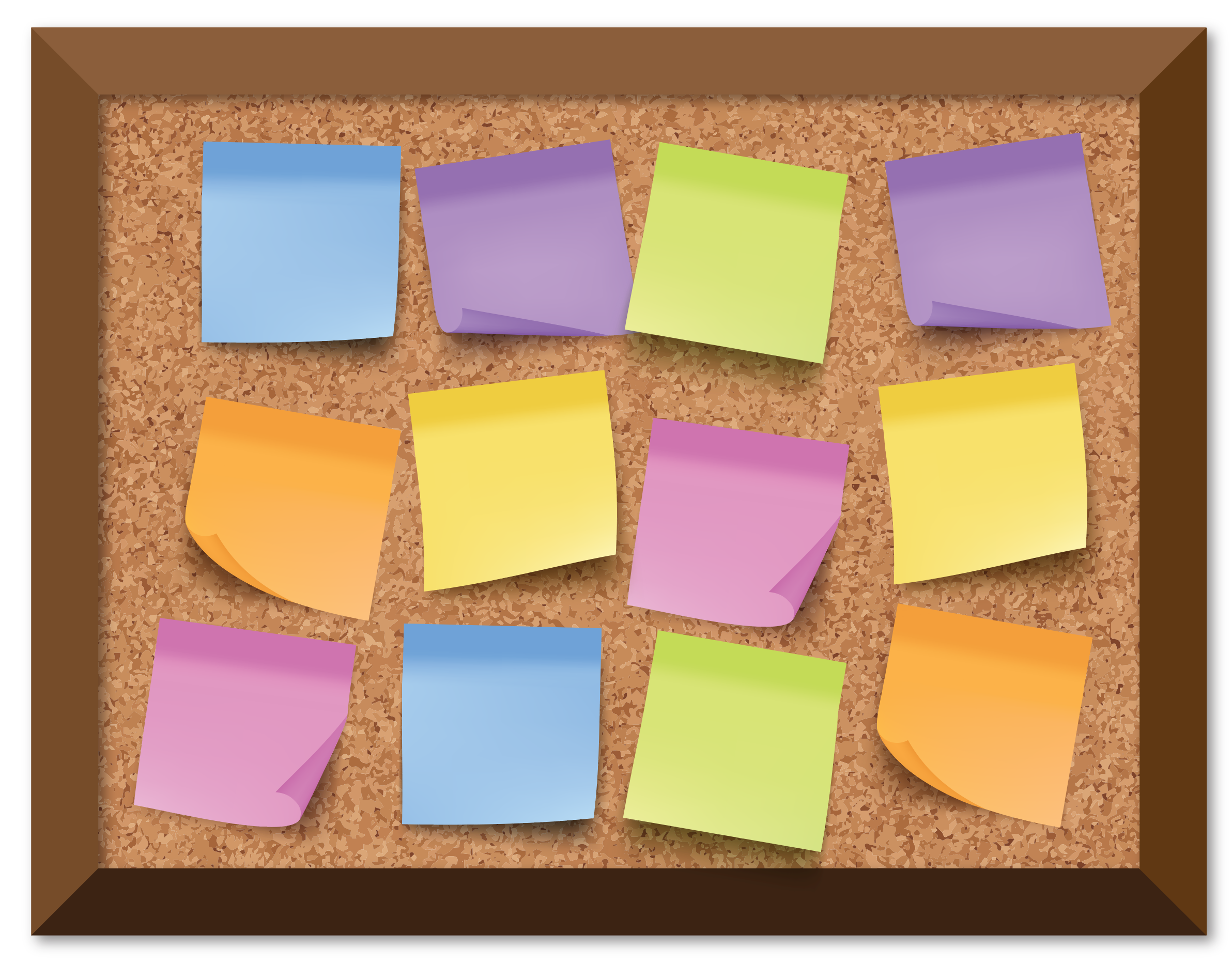 On post-its, post strategies for maintaining positive mental health.
KS5 / LESSON 4
If you need help…
If you are worried about any of the content today you can talk to a teacher or member of staff. For additional support relating to your own or someone else’s relationship with gambling/gaming you can contact Childline or GamCare.
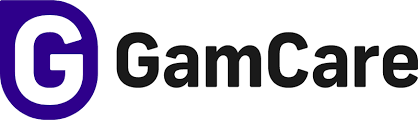 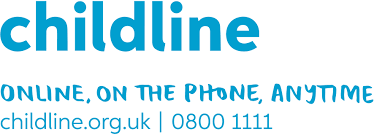 YoungPeopleService@gamcare.org.uk
T: 02030926964
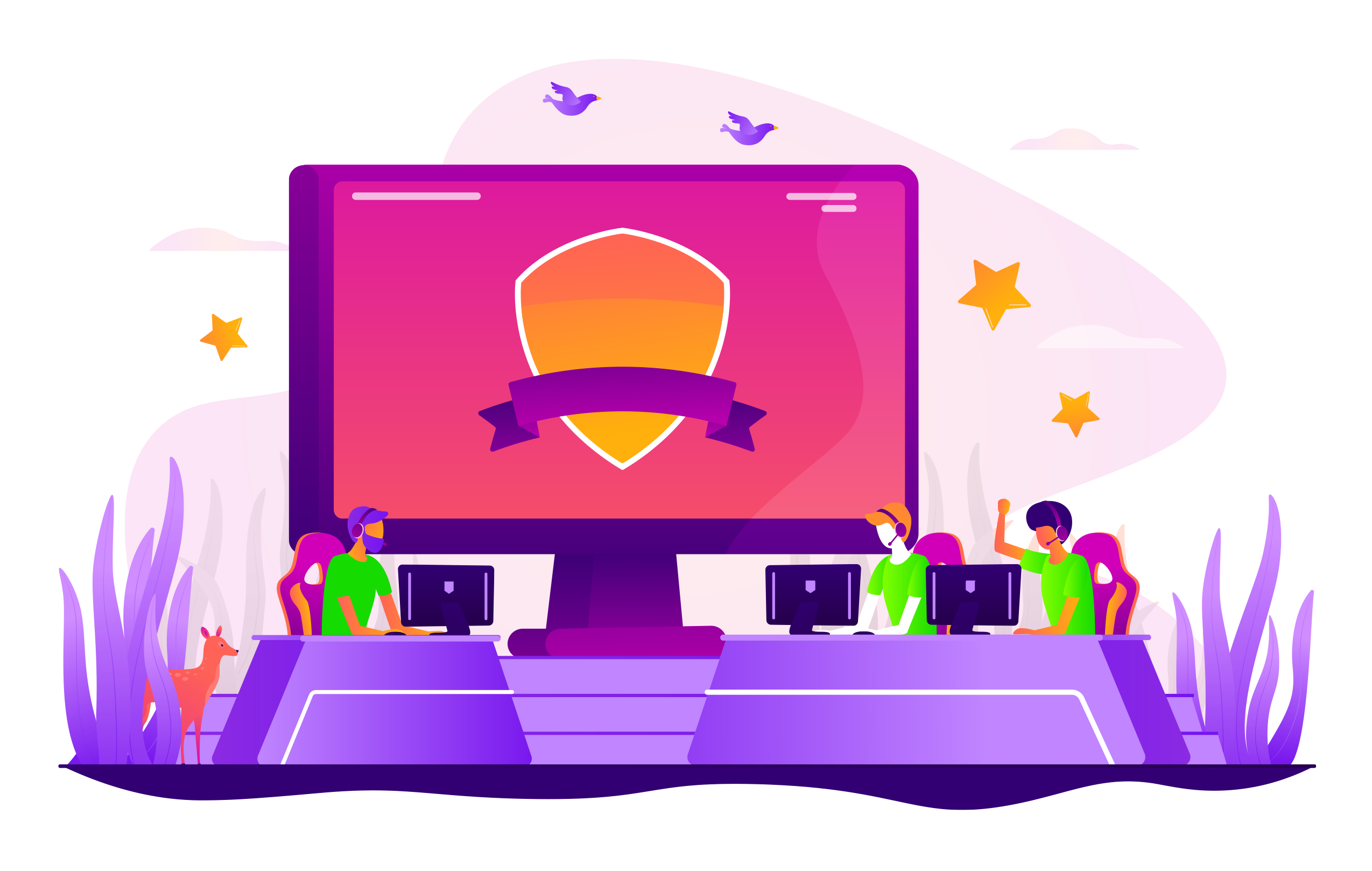 Esports and Professional Gaming
KS5 / LESSON 5
KS5/ LESSON 5
LEARNING OBJECTIVES
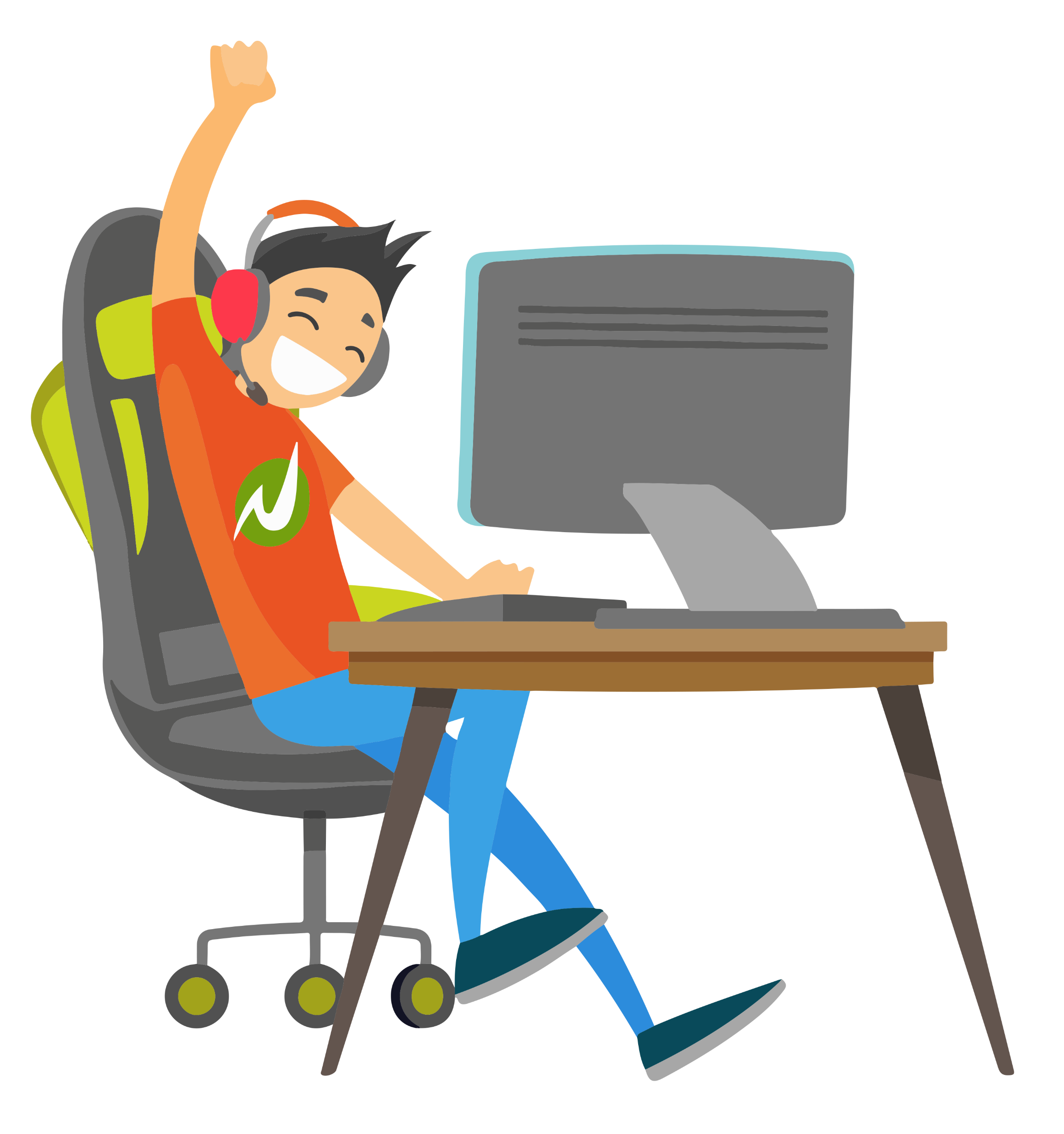 To explore the career opportunities within the gaming industry
To evaluate the impact of Esports on mental health and wellbeing
KS5/ LESSON 5
LEARNING OUTCOMES
KS5/ LESSON 5
ACTIVITY: WHAT JOBS ARE OUT THERE?
GAMING SECTOR JOBS
List as many job opportunities within the gaming sector as you can think of. Examples include programmers, artists, voice actors, commentators, e-sports athlete etc.

Esports are one of the fastest growing sectors in the UK, meaning opportunities are growing rapidly.
Artist
Voice actor
Programmer
Athlete
KS5/ LESSON 5
ACTIVITY: LET’S ADVERTISE
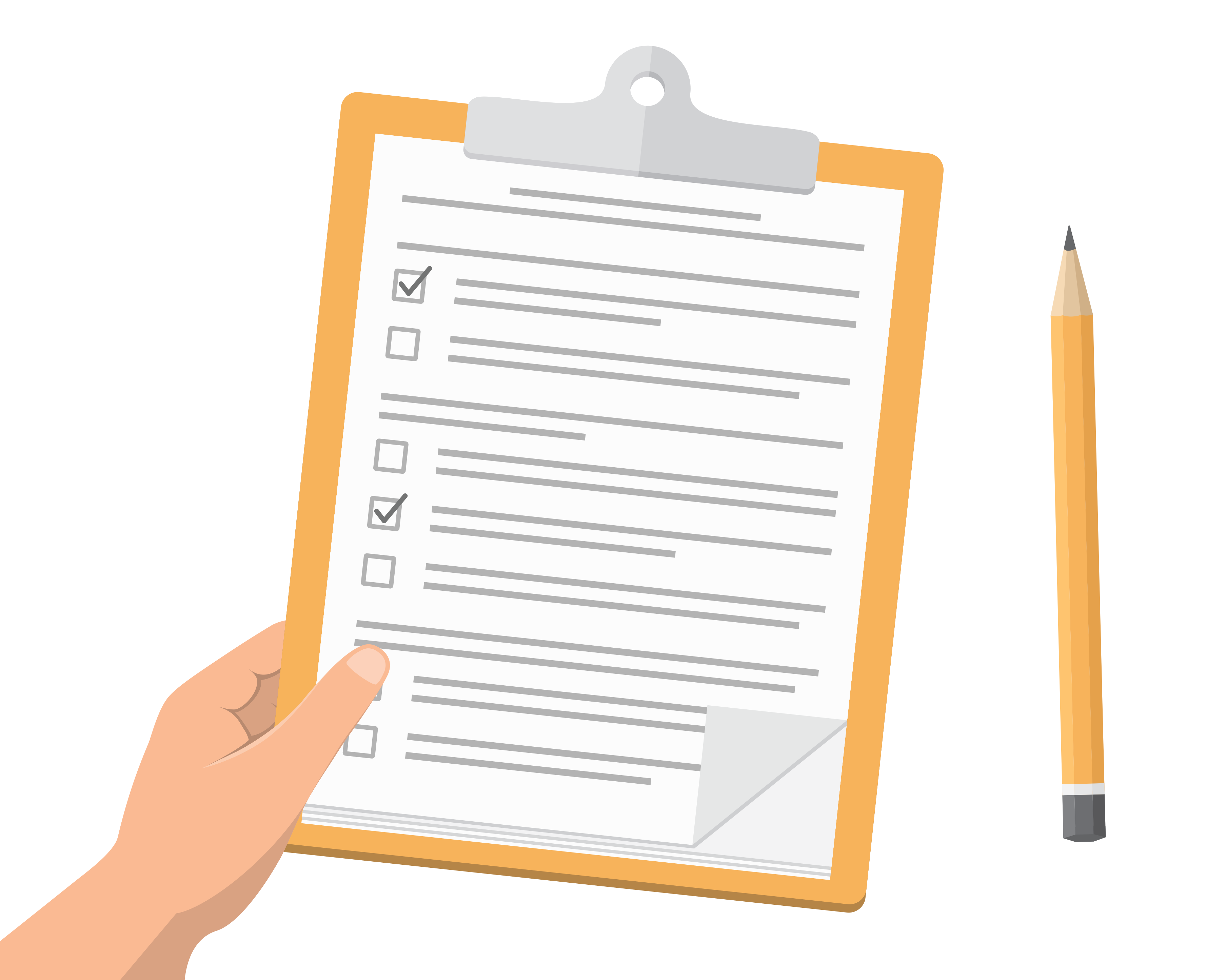 Choose a job from the starter task and create a quick job advertisement with the relevant requirements.
KS5/ LESSON 5
ACTIVITY: BENEFITS AND RISKS
What are the risks of applying for gaming jobs?
As a whole group, let’s discuss…
How can young people mitigate these risks?
What are the benefits of applying for gaming jobs?
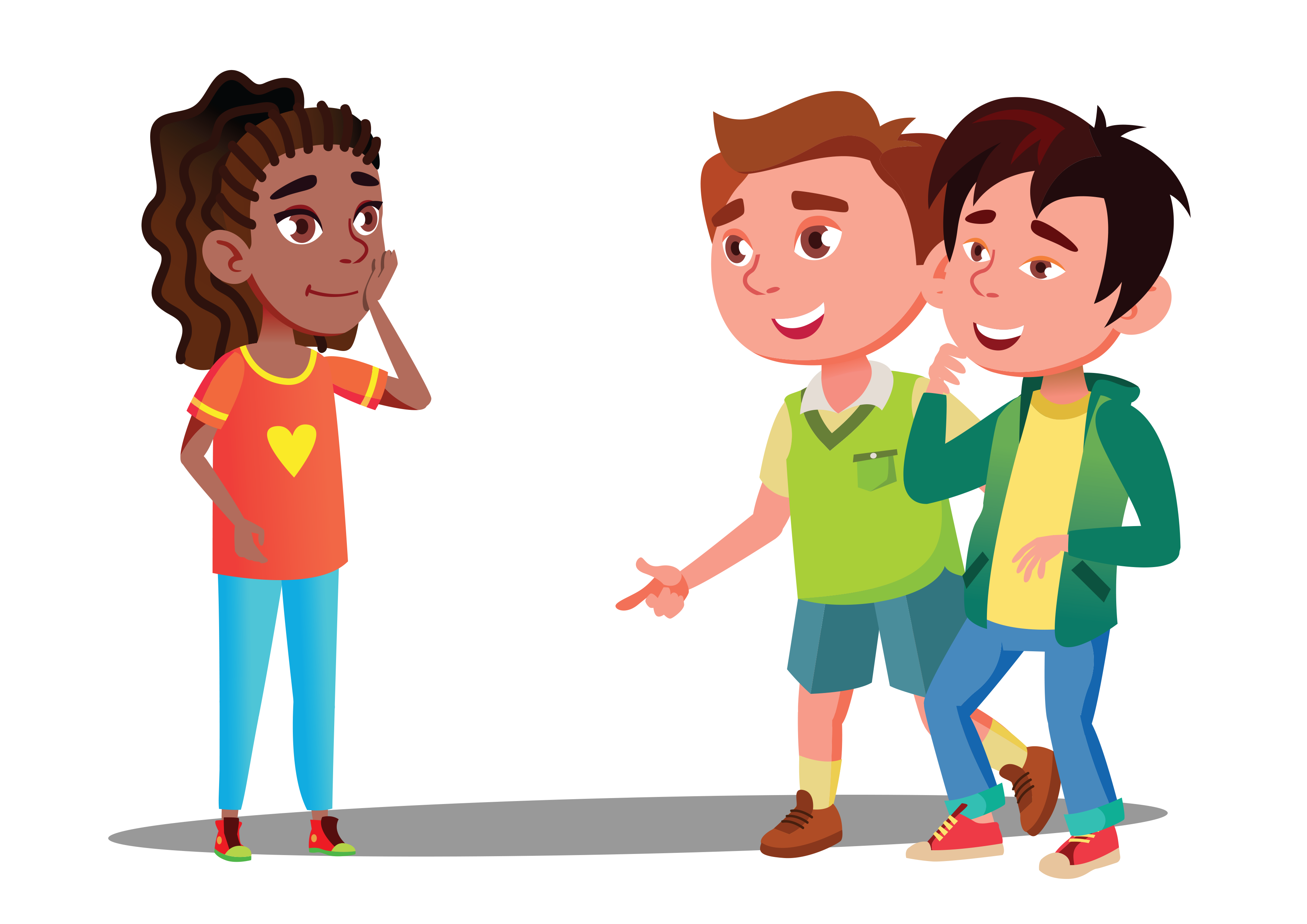 KS5/ LESSON 5
ACTIVITY: FINAL THOUGHTS
Has the session changed your mind with regards to careers?
What are your thoughts on today’s session?
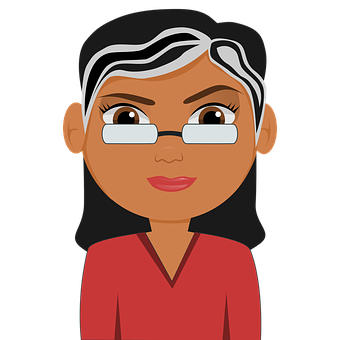 Has anything surprised you?
KS5 / LESSON 5
If you need help…
If you are worried about any of the content today you can talk to a teacher or member of staff. For additional support relating to your own or someone else’s relationship with gambling/gaming you can contact Childline or GamCare.
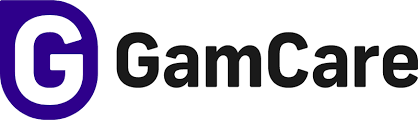 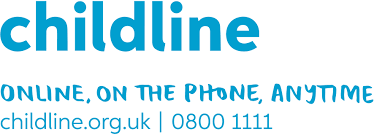 YoungPeopleService@gamcare.org.uk
T: 02030926964
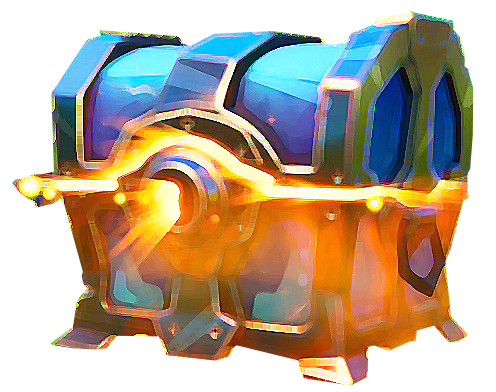 Let’s Open Up On Loot Boxes!
KS5 / LESSON 6
KS5/ LESSON 6
LEARNING OBJECTIVES
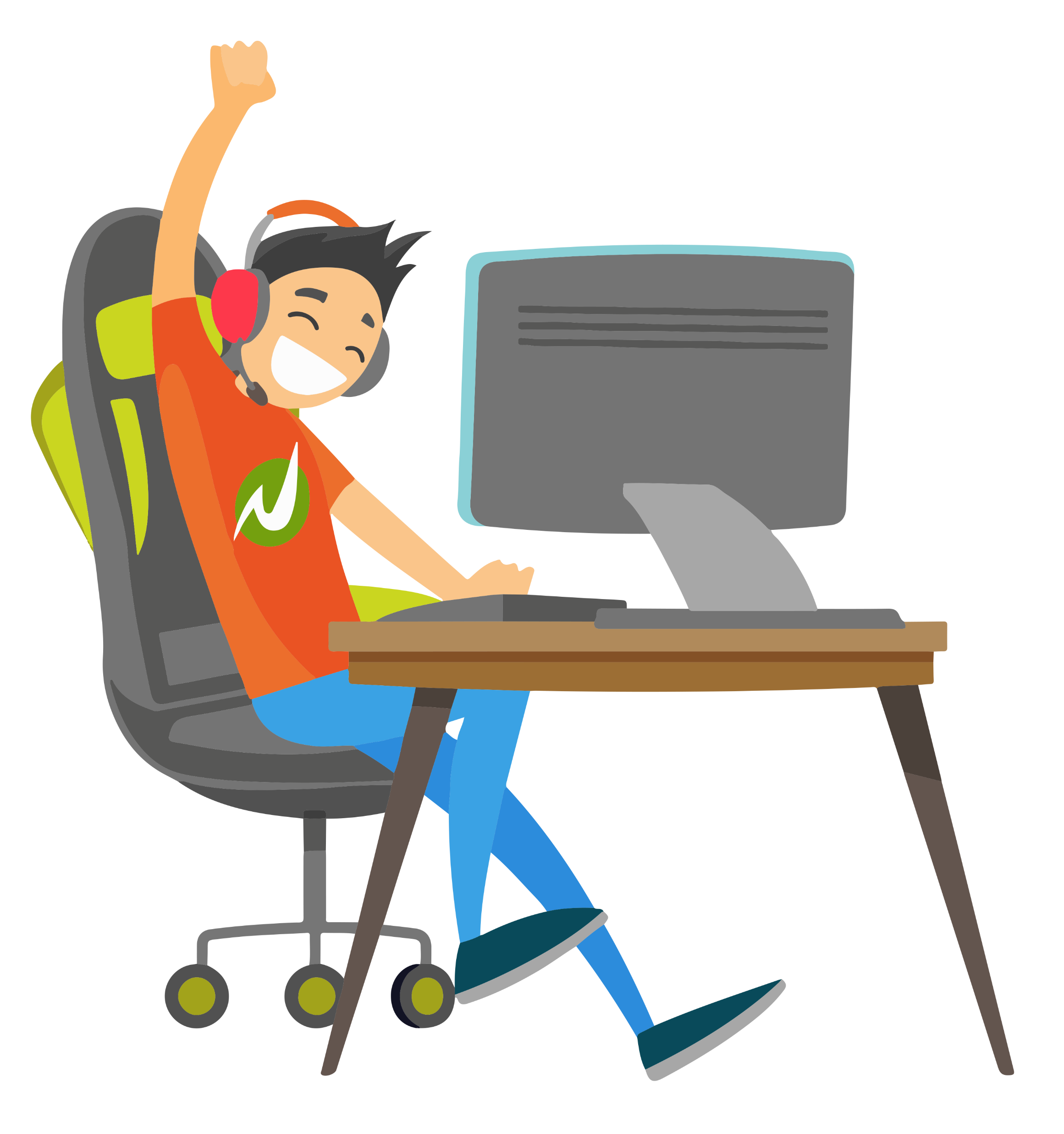 To understand the nature of microtransactions and loot boxes in particular
To evaluate current and proposed legislation
KS5/ LESSON 6
LEARNING OUTCOMES
KS5/ LESSON 6
ACTIVITY: CAROUSEL
Move around the room and add to each mind map as part of a carousel.
Devices used to play games
Gambling style features in games
In game purchases/items
Ways to purchase things within a game
KS5/ LESSON 6
ACTIVITY: LET’S DEBATE
Does it reduce the overall cost of games, therefore giving more people access?
Is spending money online acceptable?
Option 1) Loot boxes should be prohibited to those over 18 years of age .

Option 2) In-app purchases should be banned from games all together.
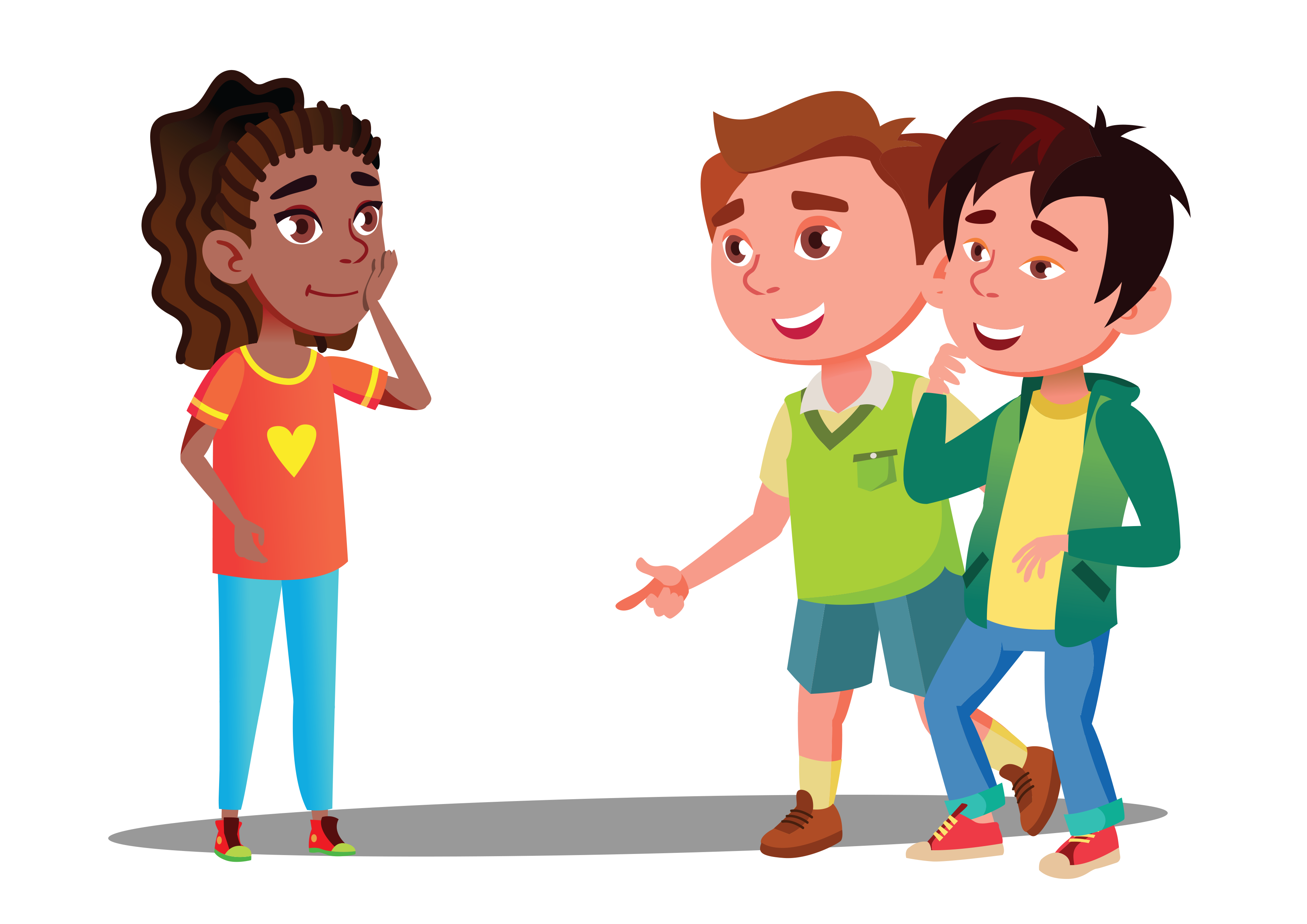 Should there be a spending limit?
Is it different to buying card packs in shops e.g. football stickers?
KS5/ LESSON 6
ACTIVITY: POST IT
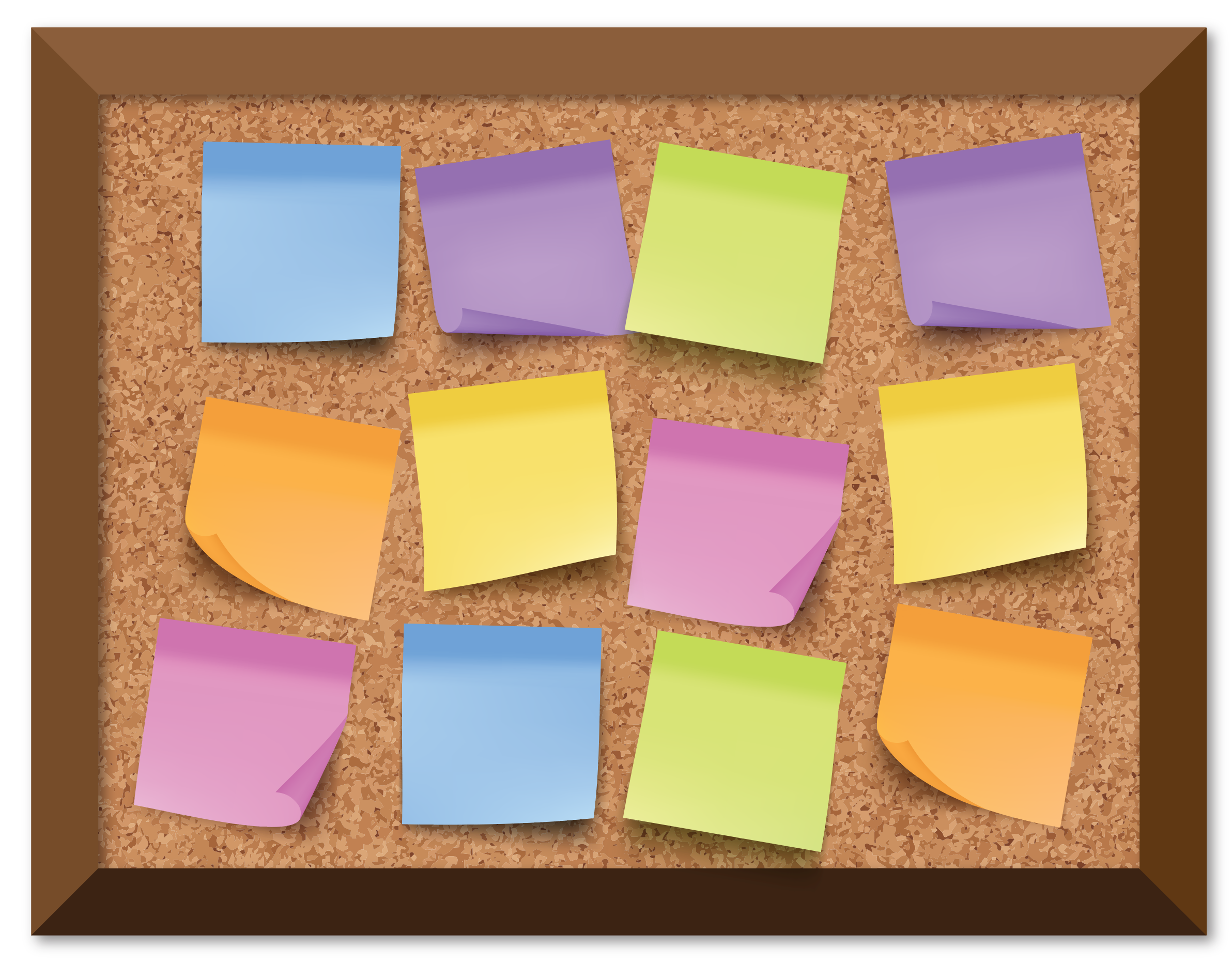 Post a Tweet or Hashtag to sum up the session on loot boxes and in-game purchases.
KS5 / LESSON 6
If you need help…
If you are worried about any of the content today you can talk to a teacher or member of staff. For additional support relating to your own or someone else’s relationship with gambling/gaming you can contact Childline or GamCare.
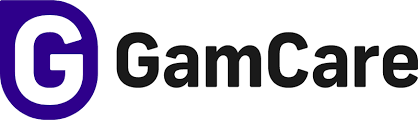 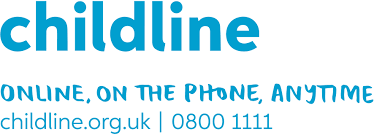 YoungPeopleService@gamcare.org.uk
T: 02030926964